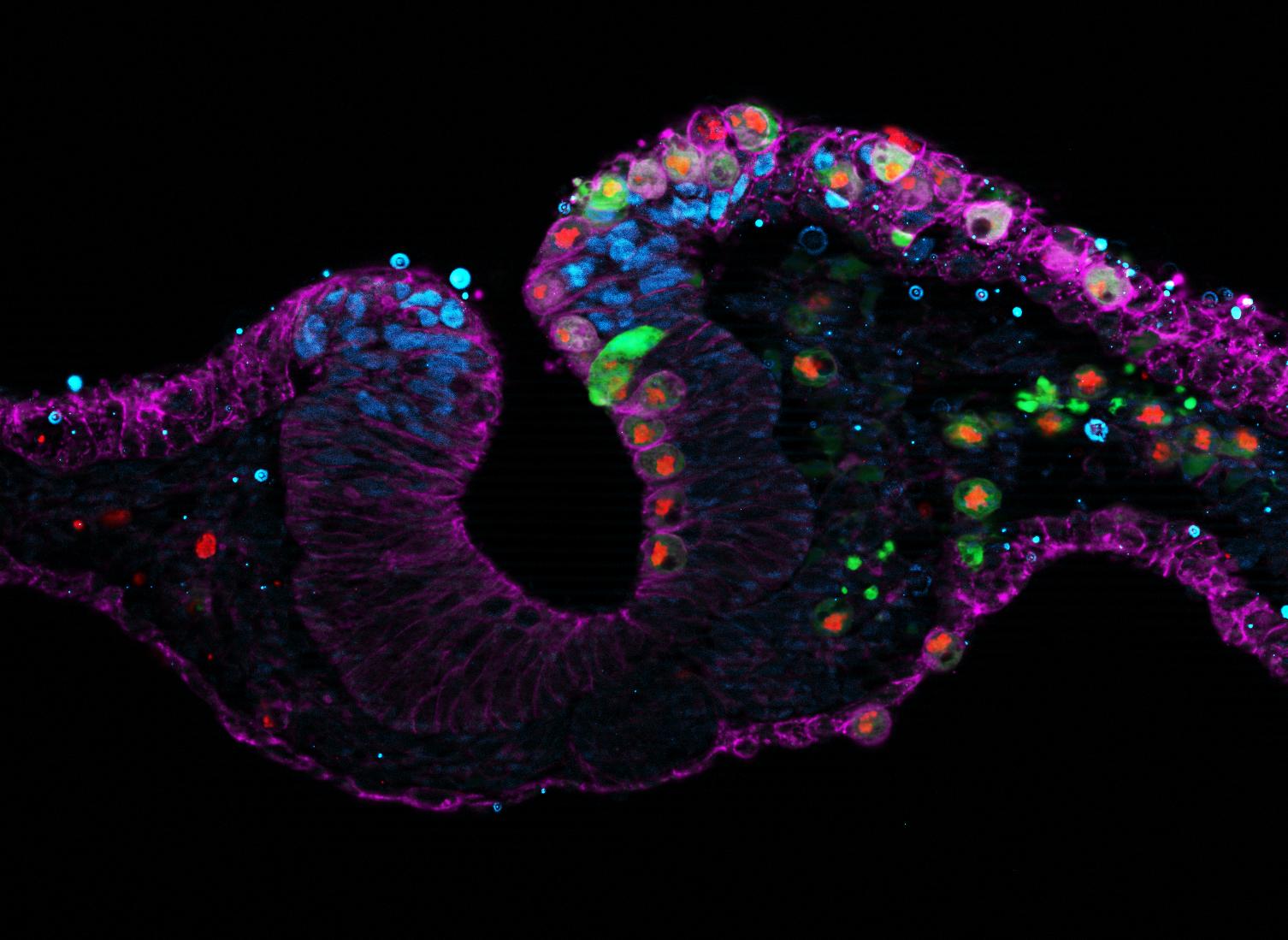 The Role of ꞵ-III Tubulin in Neural Crest Cell Proliferation, Migration and Differentiation into Craniofacial Neural Tissue
Raneesh Ramarapu
STAR 2022
Rogers Lab
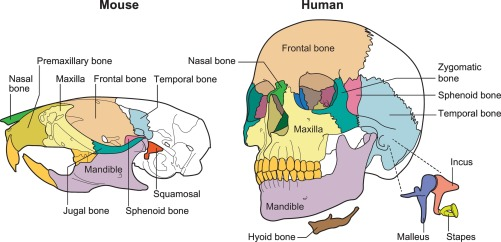 What do these cell types have in common?
Craniofacial cartilage and bone
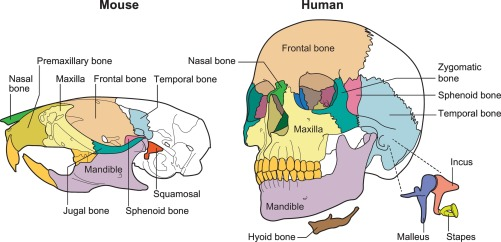 What do these cell types have in common?
Craniofacial cartilage and bone
Teeth
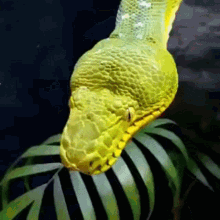 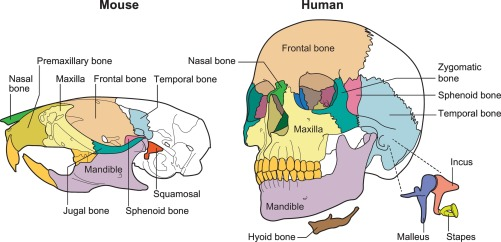 What do these cell types have in common?
Craniofacial cartilage and bone
Teeth

Peripheral Nervous system (including the enteric nervous system and cranial nerves)
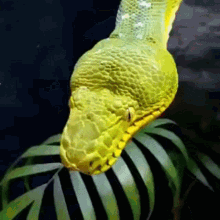 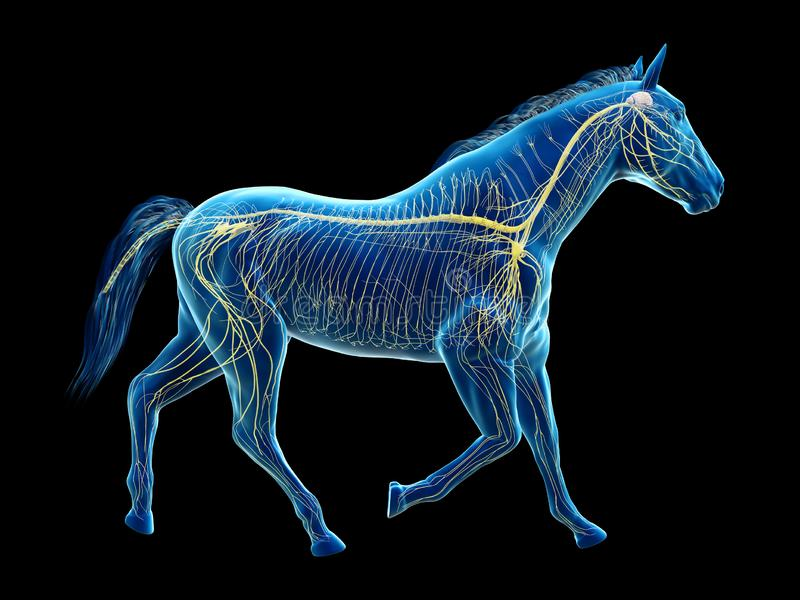 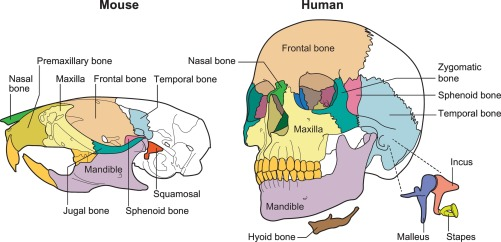 What do these cell types have in common?
Craniofacial cartilage and bone
Teeth

Peripheral Nervous system (including the enteric nervous system and cranial nerves) 

Melanocytes
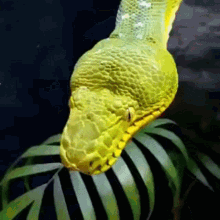 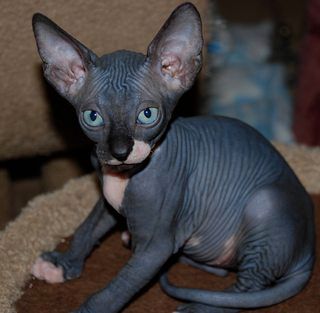 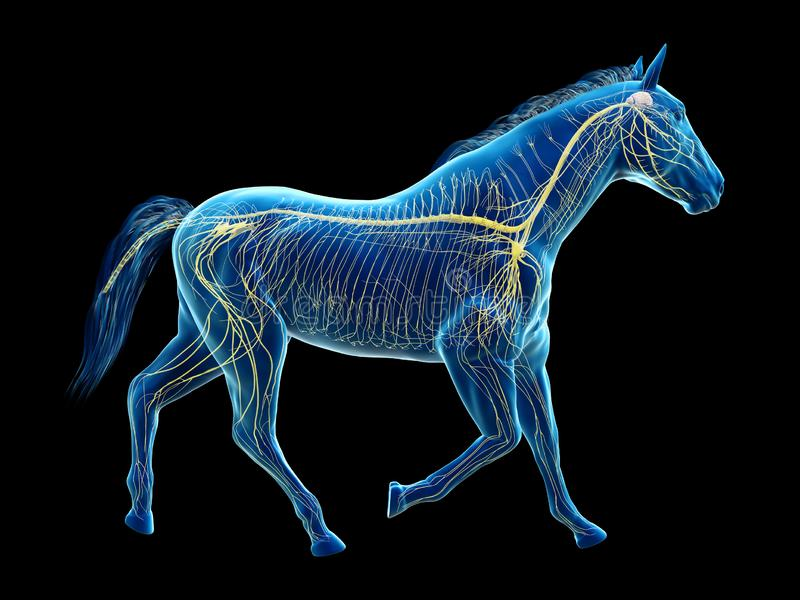 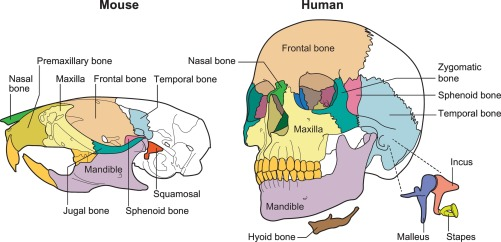 What do these cell types have in common?
Craniofacial cartilage and bone
Teeth

Peripheral Nervous system (including the enteric nervous system and cranial nerves) 

Melanocytes

Adipocytes
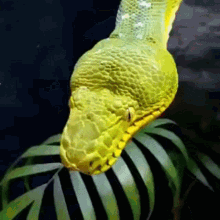 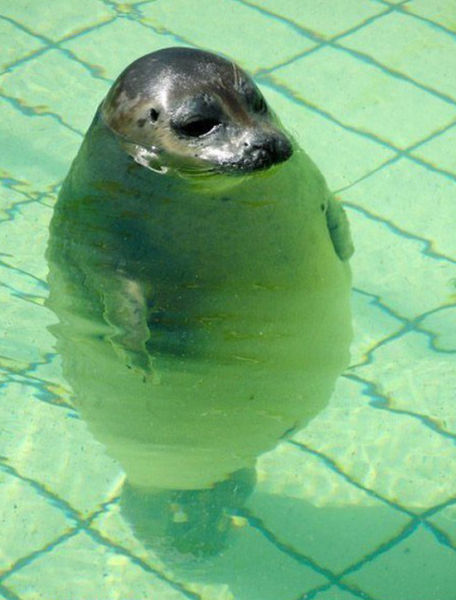 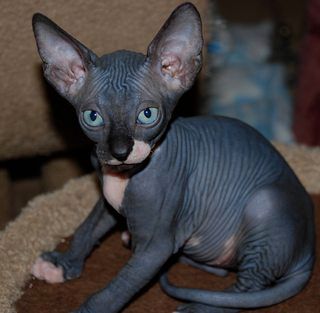 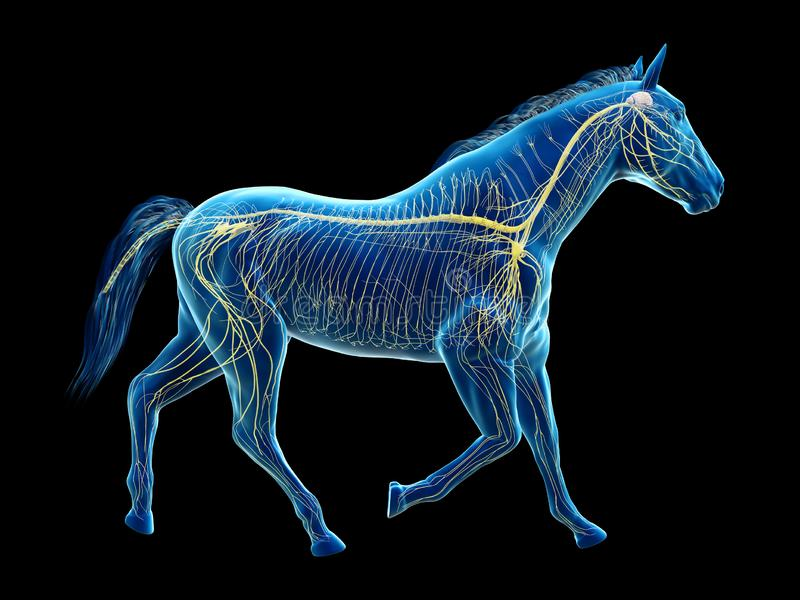 They are all neural crest derived!
Neural crest? Who is she?
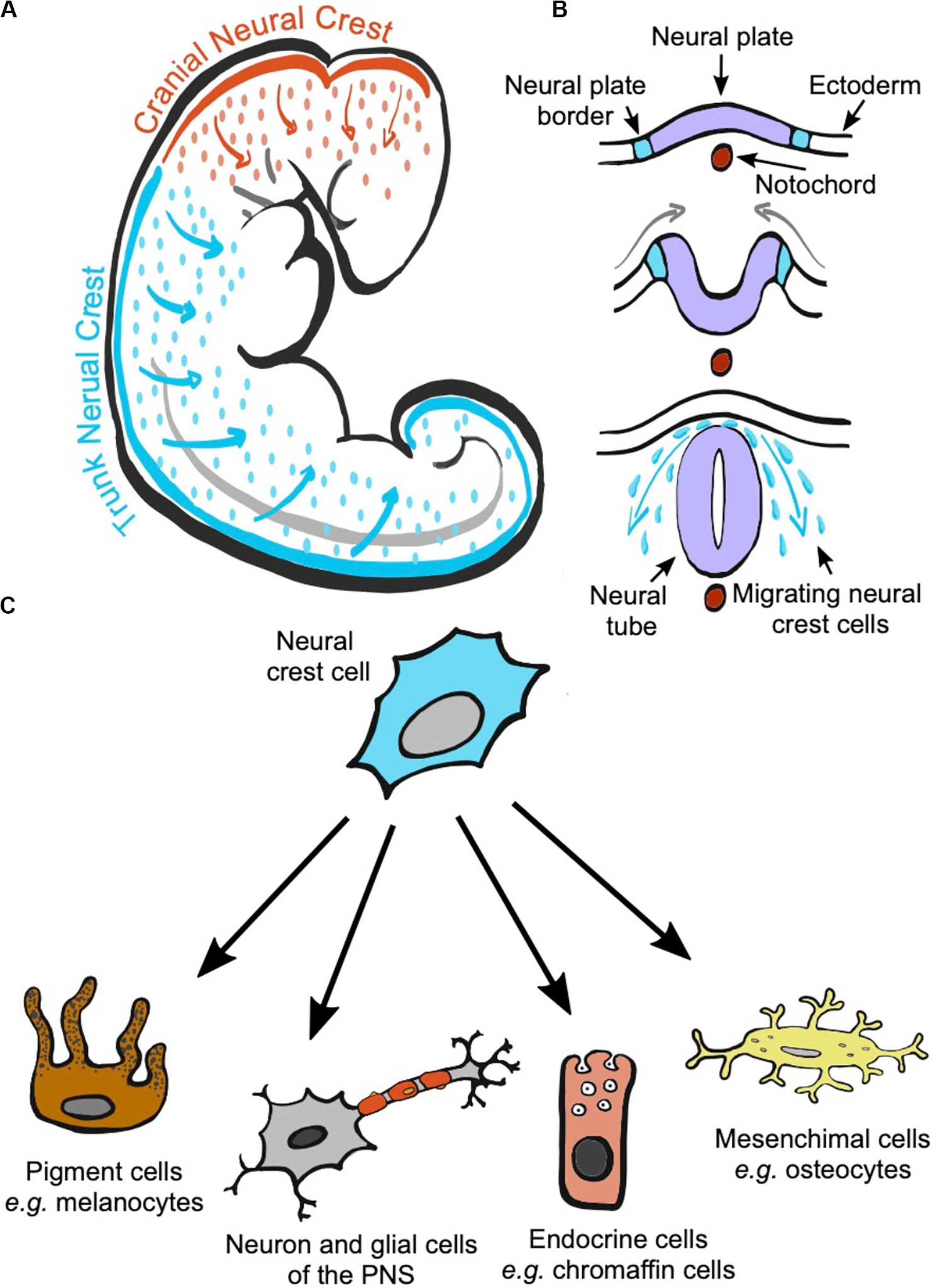 Transient multipotent stem cells that arise during neurulation (closing of the neural tube) in embryogenesis
Jose and Roulin, Front. Ecol. Evol., 02 September 2020
Neural crest? Who is she?
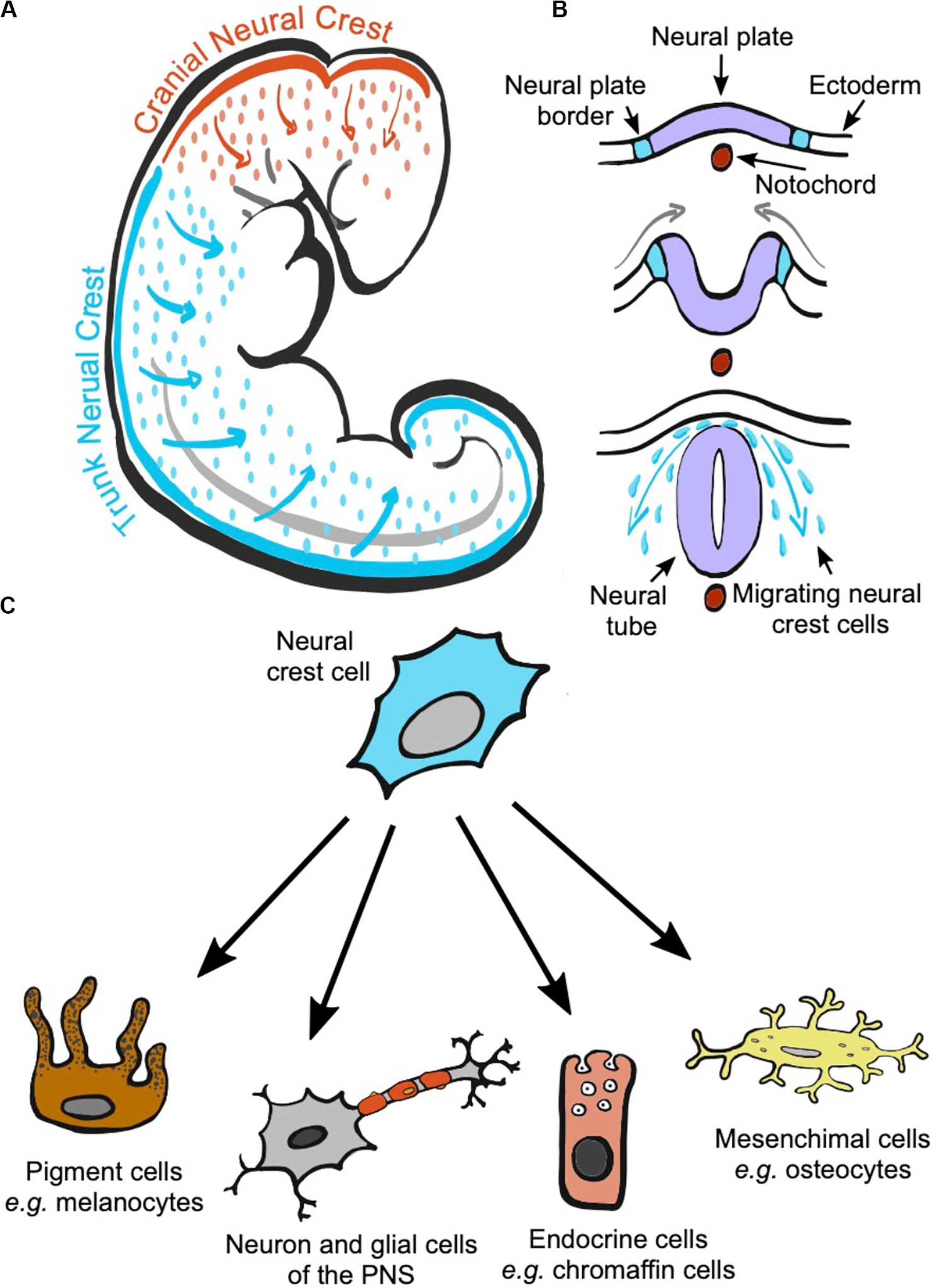 Transient multipotent stem cells that arise during neurulation (closing of the neural tube) in embryogenesis
They are an understudied but important cell type
They produce a plethora of cell types
Jose and Roulin, Front. Ecol. Evol., 02 September 2020
Neural crest formation
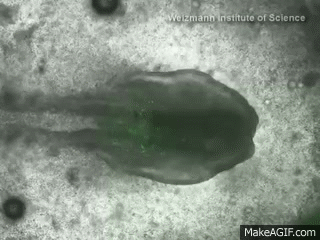 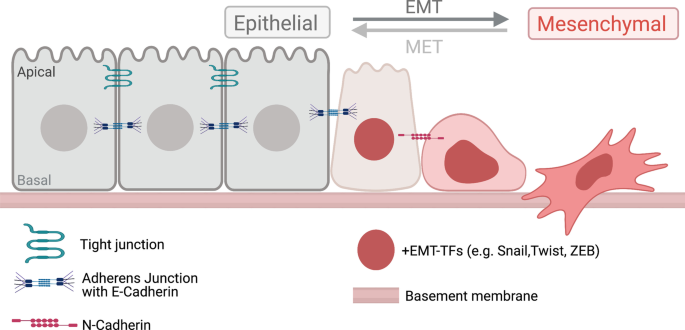 Amack, Cell Commun Signal, 2021
ꞵ-III Tubulin (TUBB3)
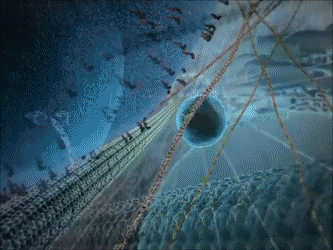 A microtubule subunit 

Makes up the cytoskeleton (along with actin and intermediate filaments)
ꞵ-III Tubulin (TUBB3)
Clinical conditions associated with TUBB3 mutations
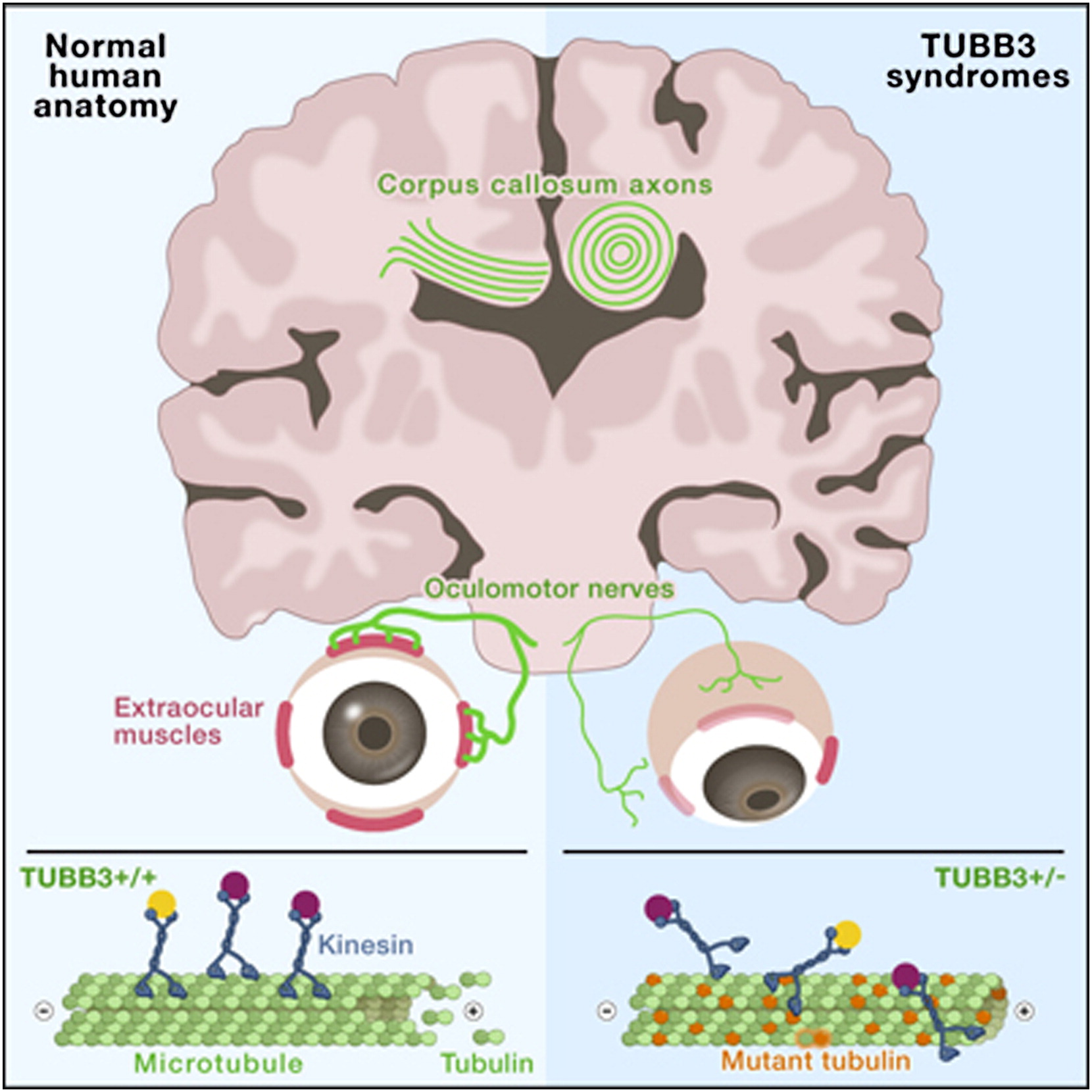 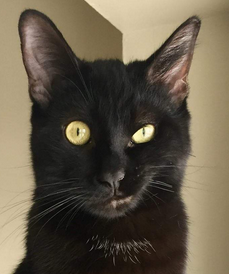 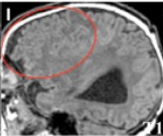 Whitman et al, AJMG, 2015
Cortical Malformations
Facial Palsy
Tischfield et al, Cell, 2010
Ptosis, extraocular muscle fibrosis
Traditionally TUBB3 is considered a neural marker
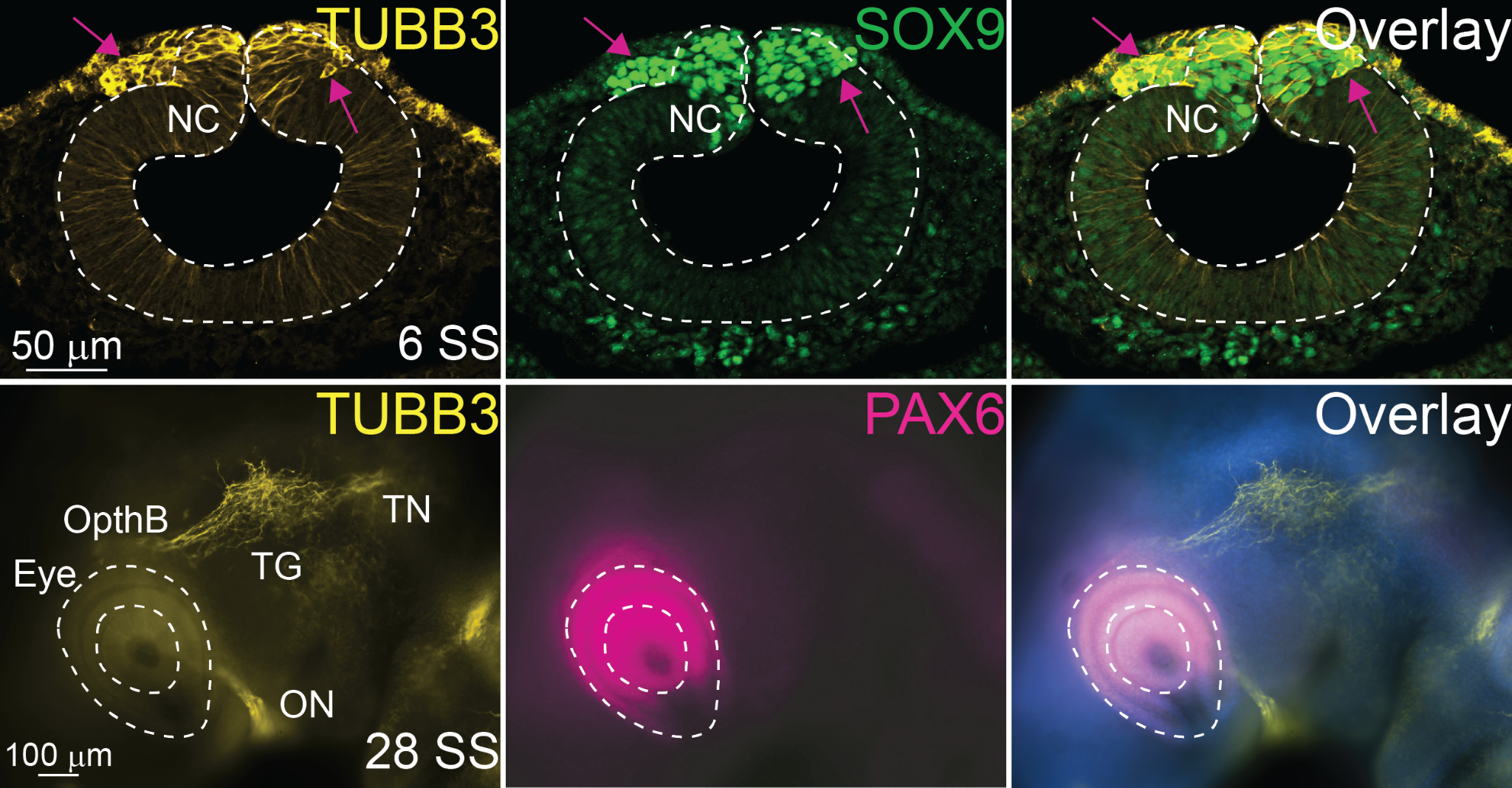 D
A
Chacon and Rogers, Gene Expr Patterns, 2019
TUBB3 is upregulated in neural crest cells prior to EMT
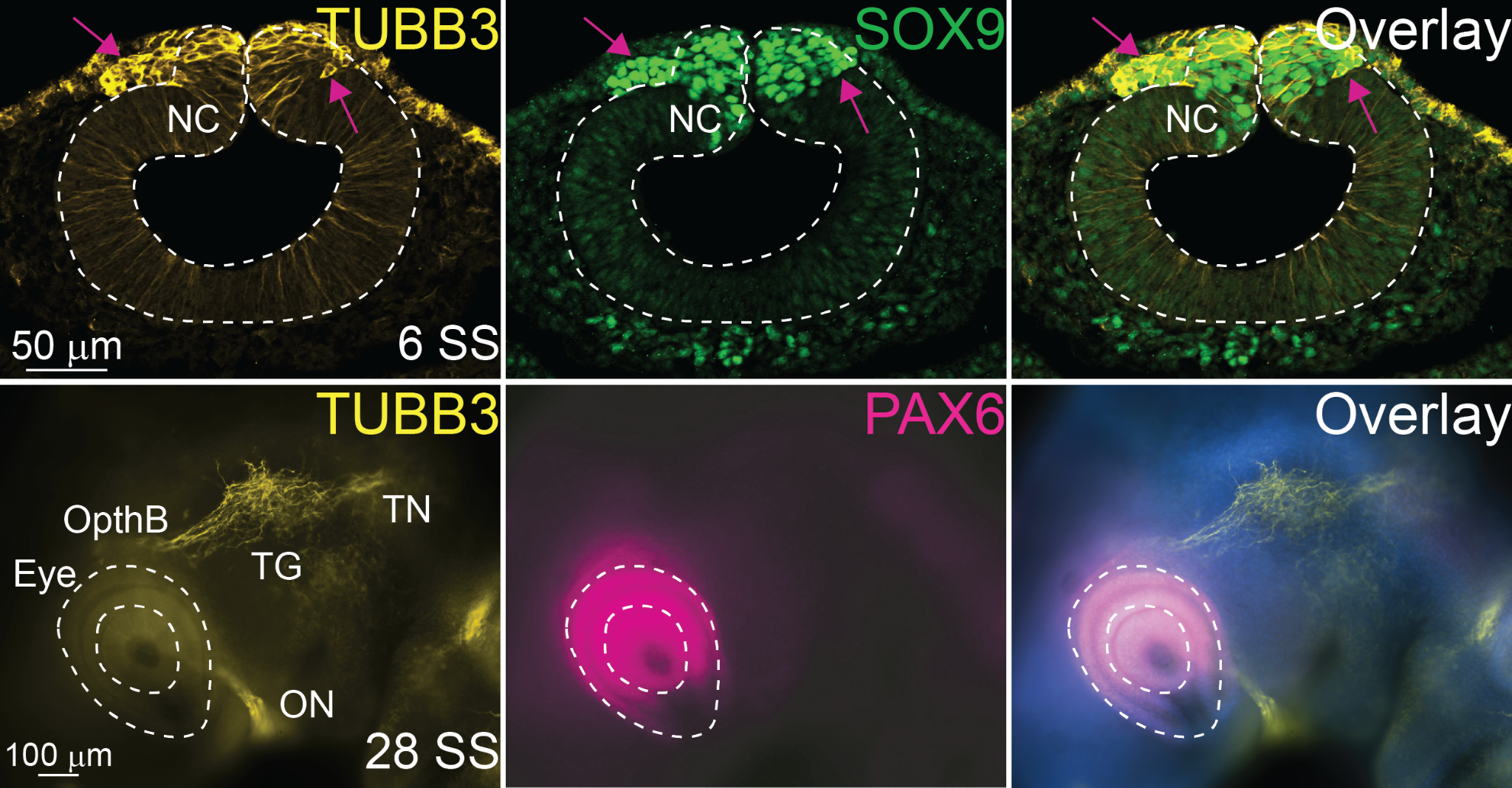 D
A
D
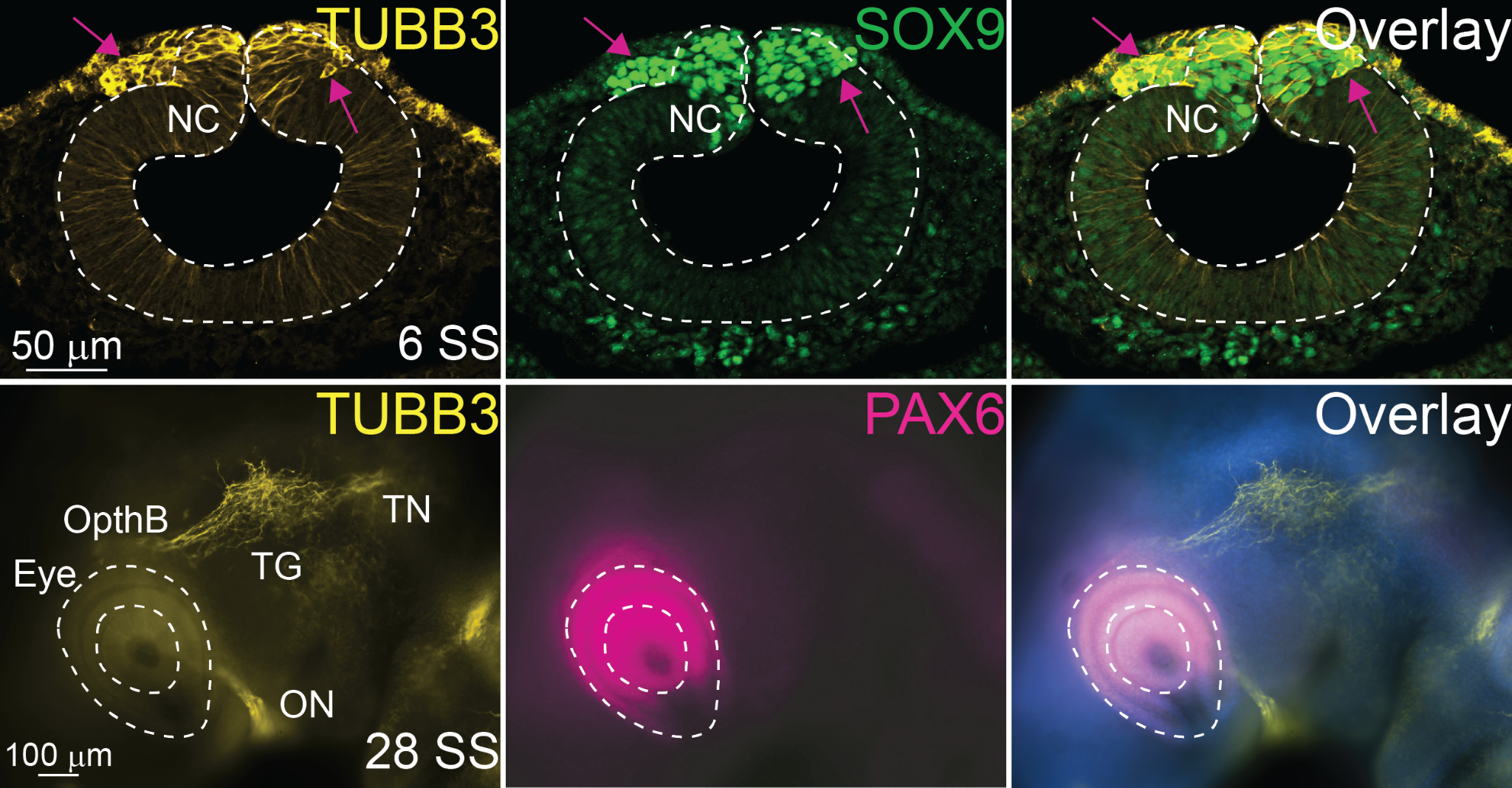 V
Chacon and Rogers, Gene Expr Patterns, 2019
[Speaker Notes: Why is it expressed here and what does its perturbations do]
TUBB3 is upregulated in neural crest cells prior to EMT
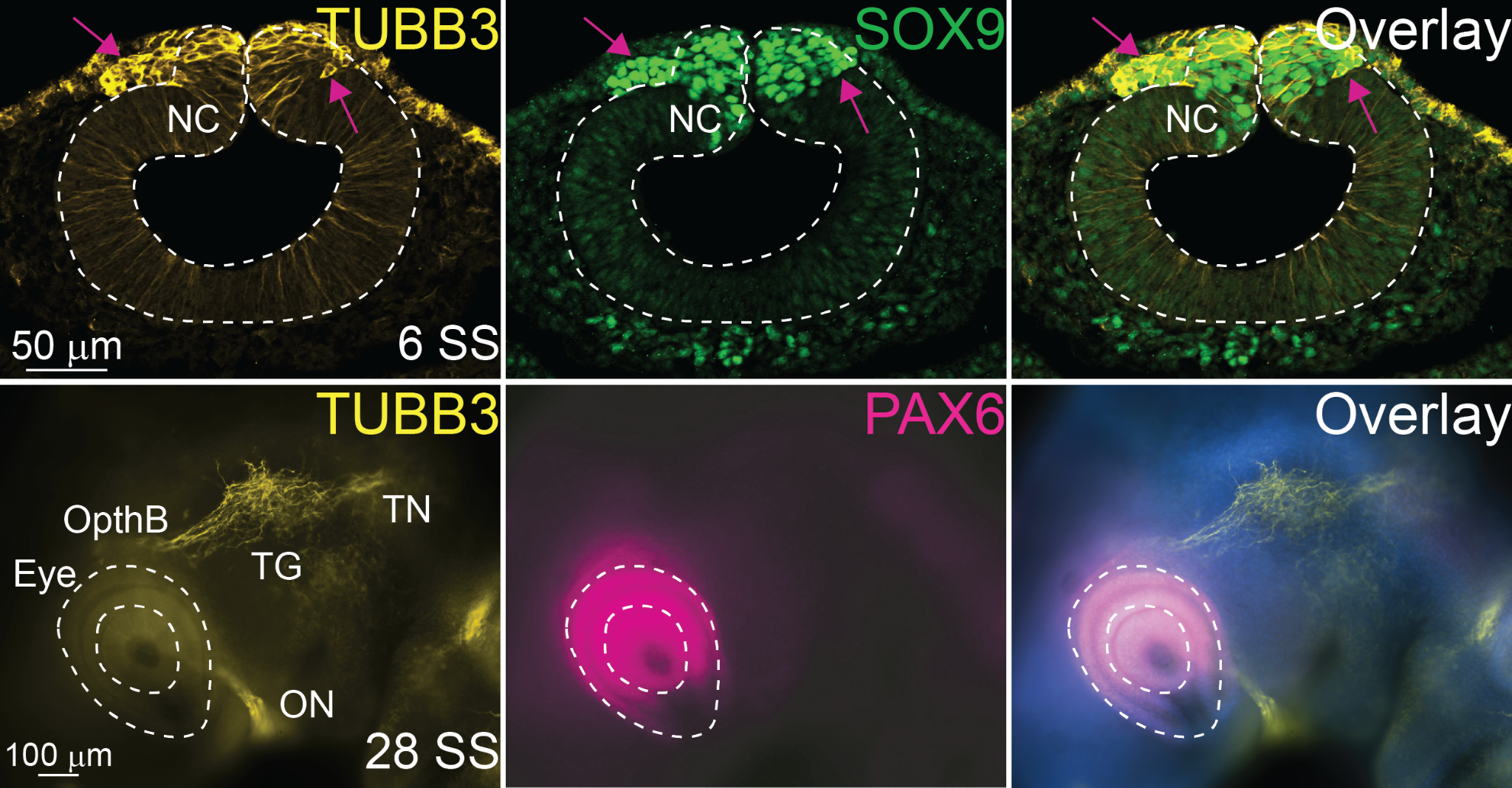 D
A
D
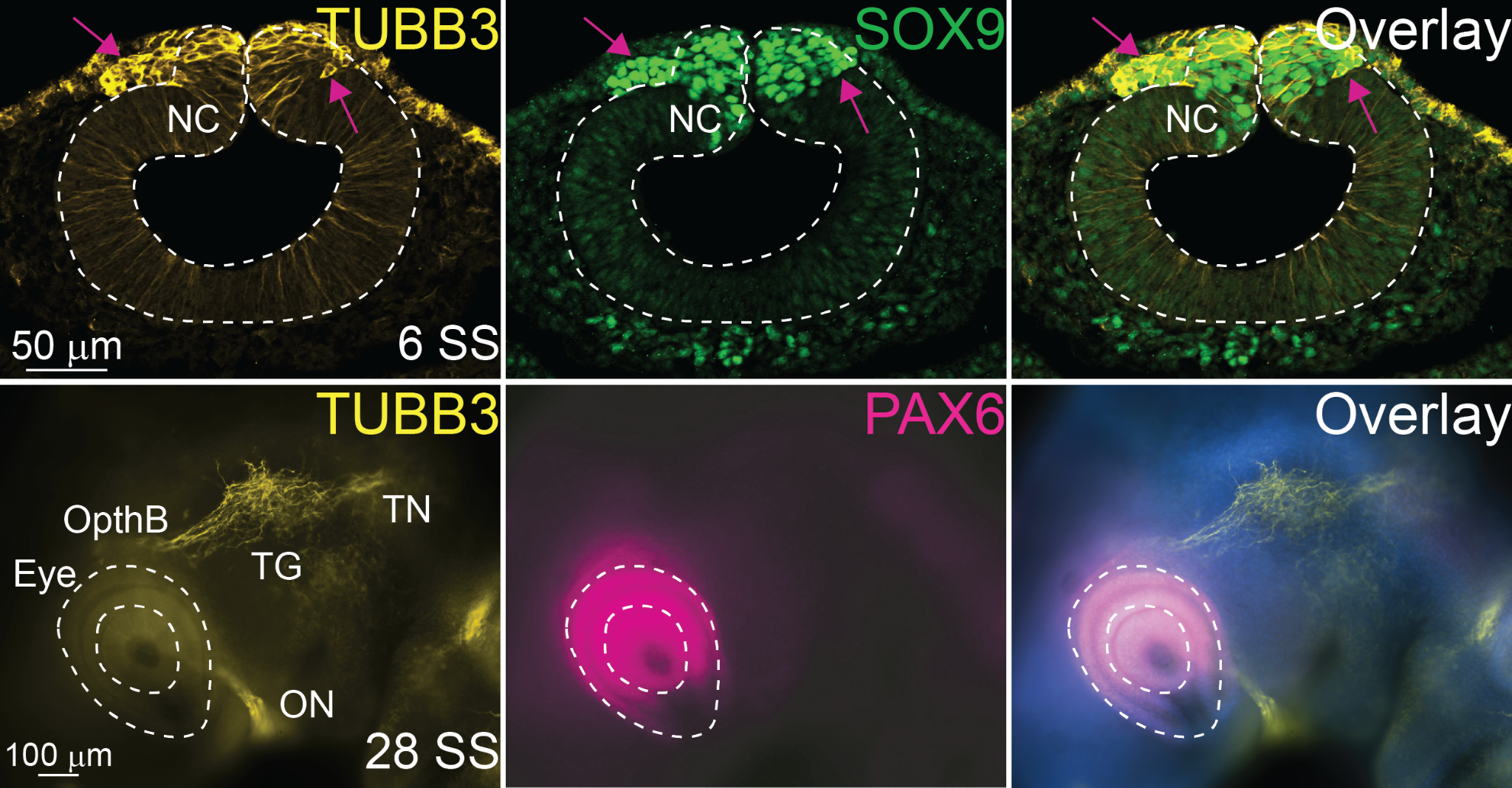 V
How do perturbations of TUBB3 cause embryonic phenotypes?
[Speaker Notes: Why is it expressed here and what does its perturbations do]
TUBB3 knock down using electroporation
Ex-Ovo injection at Hamburger-Hamilton (HH) stage 4 (i.e. gastrulation)
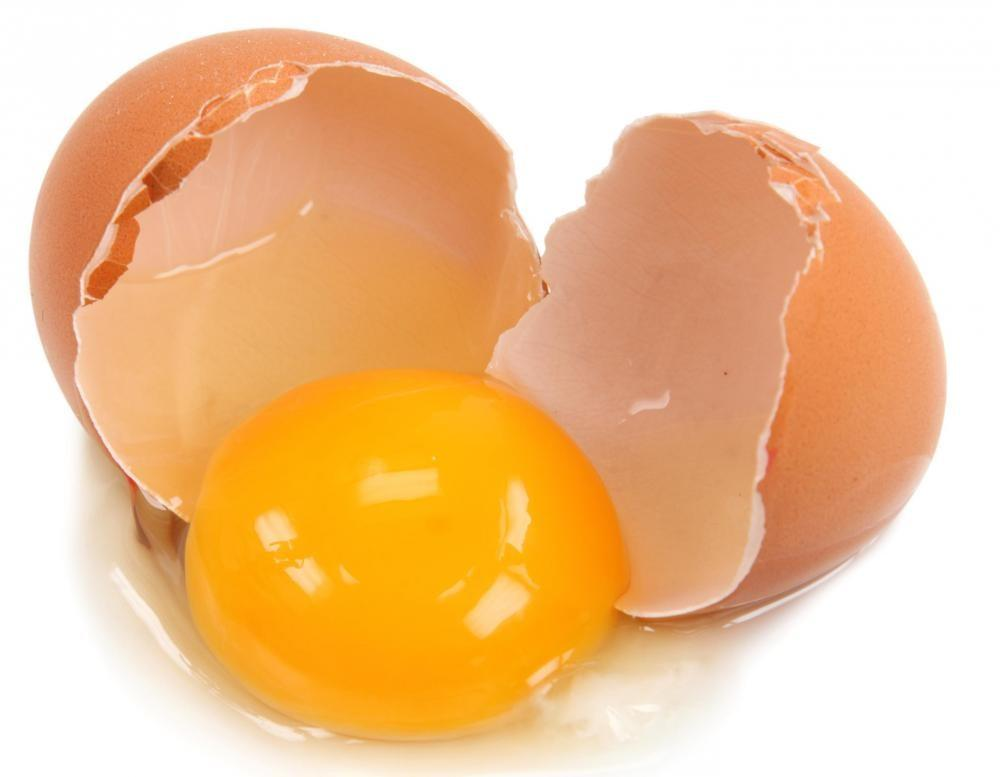 TUBB3 knock down using electroporation
Ex-Ovo injection at Hamburger-Hamilton (HH) stage 4 (i.e. gastrulation)
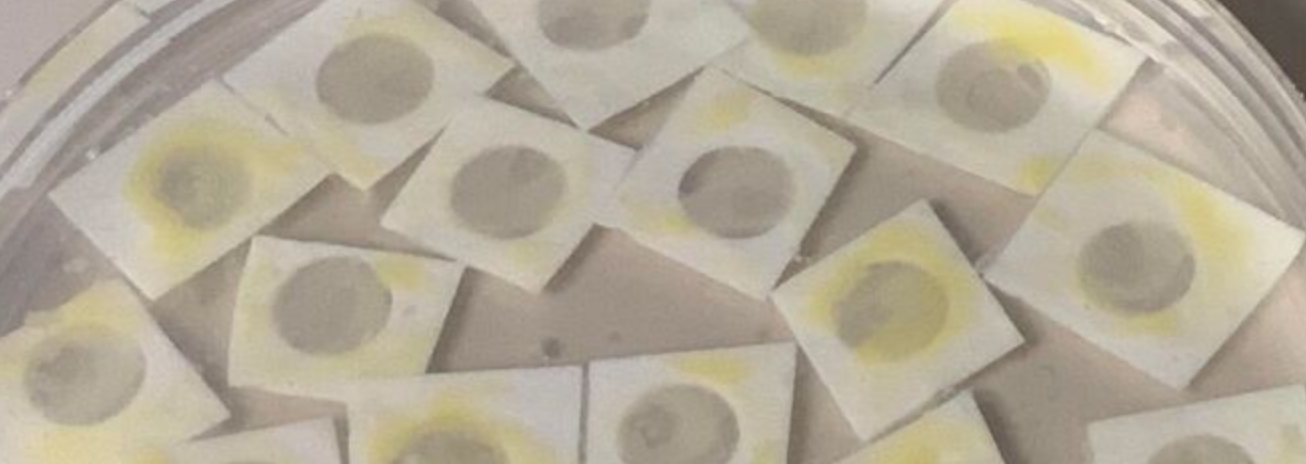 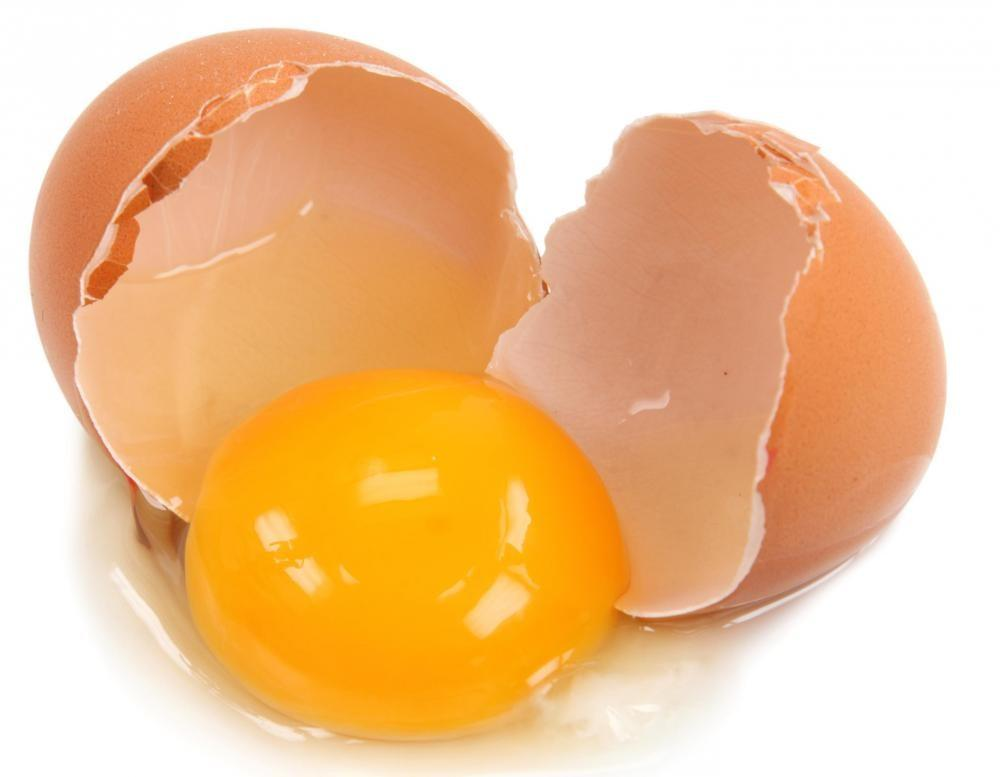 TUBB3 knock down using electroporation
Ex-Ovo injection at Hamburger-Hamilton (HH) stage 4 (i.e. gastrulation)
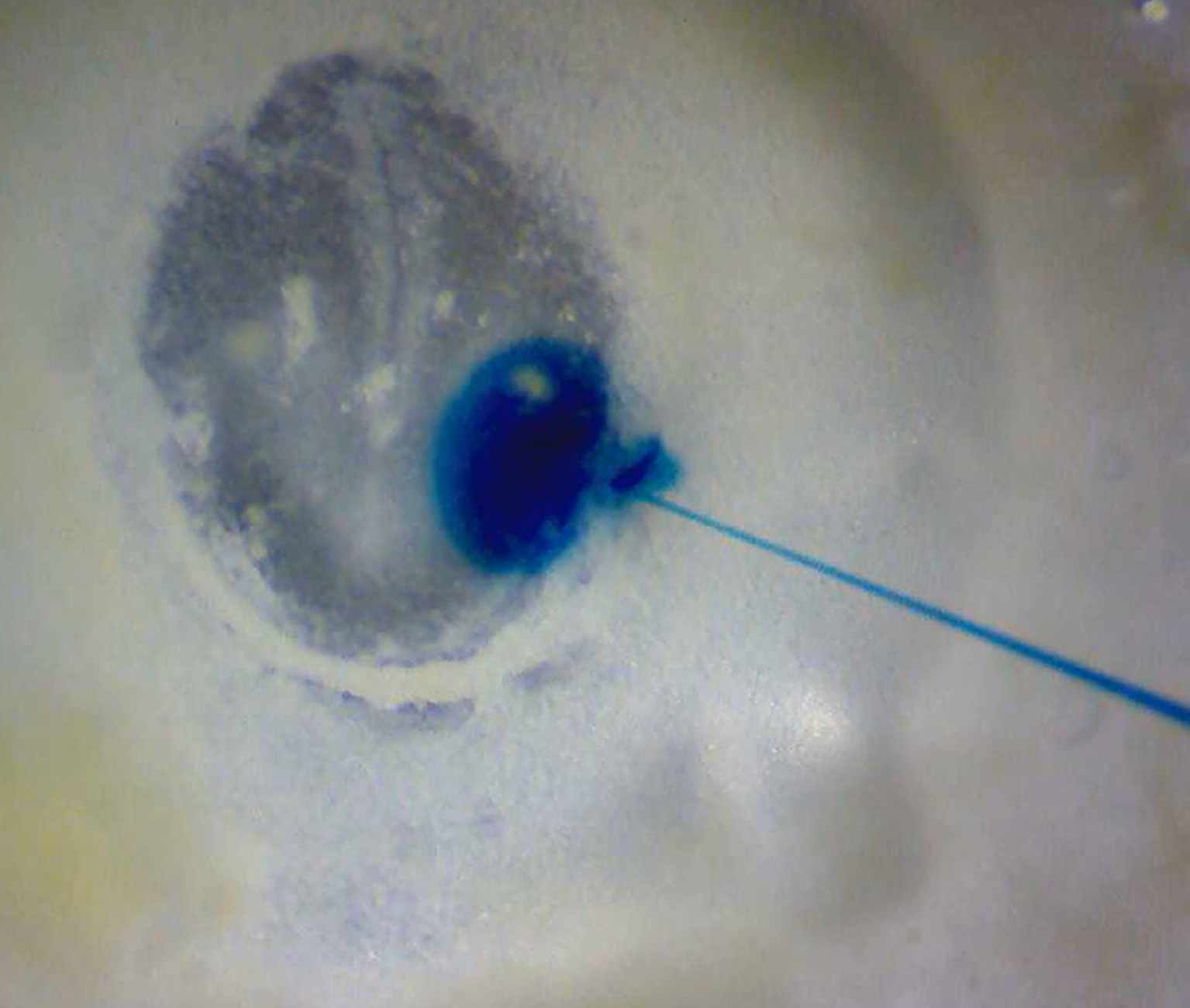 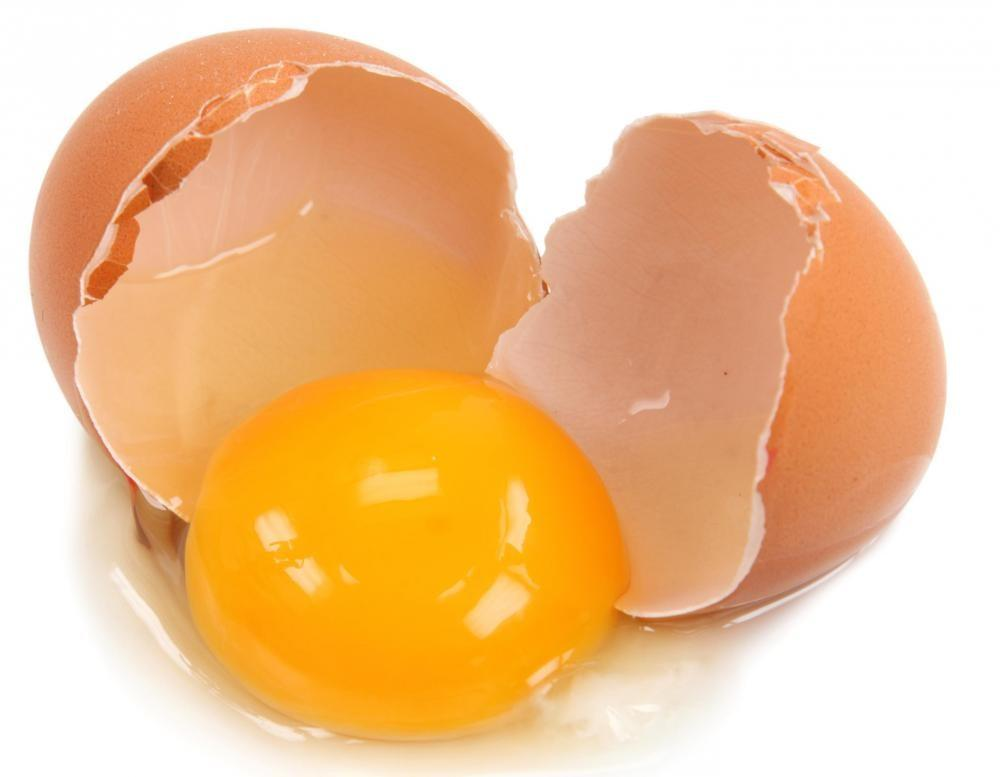 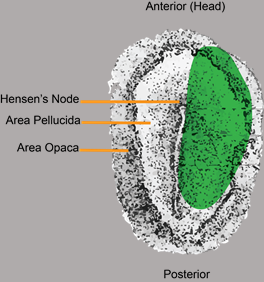 TUBB3 knock down using electroporation
Ex-Ovo injection at Hamburger-Hamilton (HH) stage 4 (i.e. gastrulation)
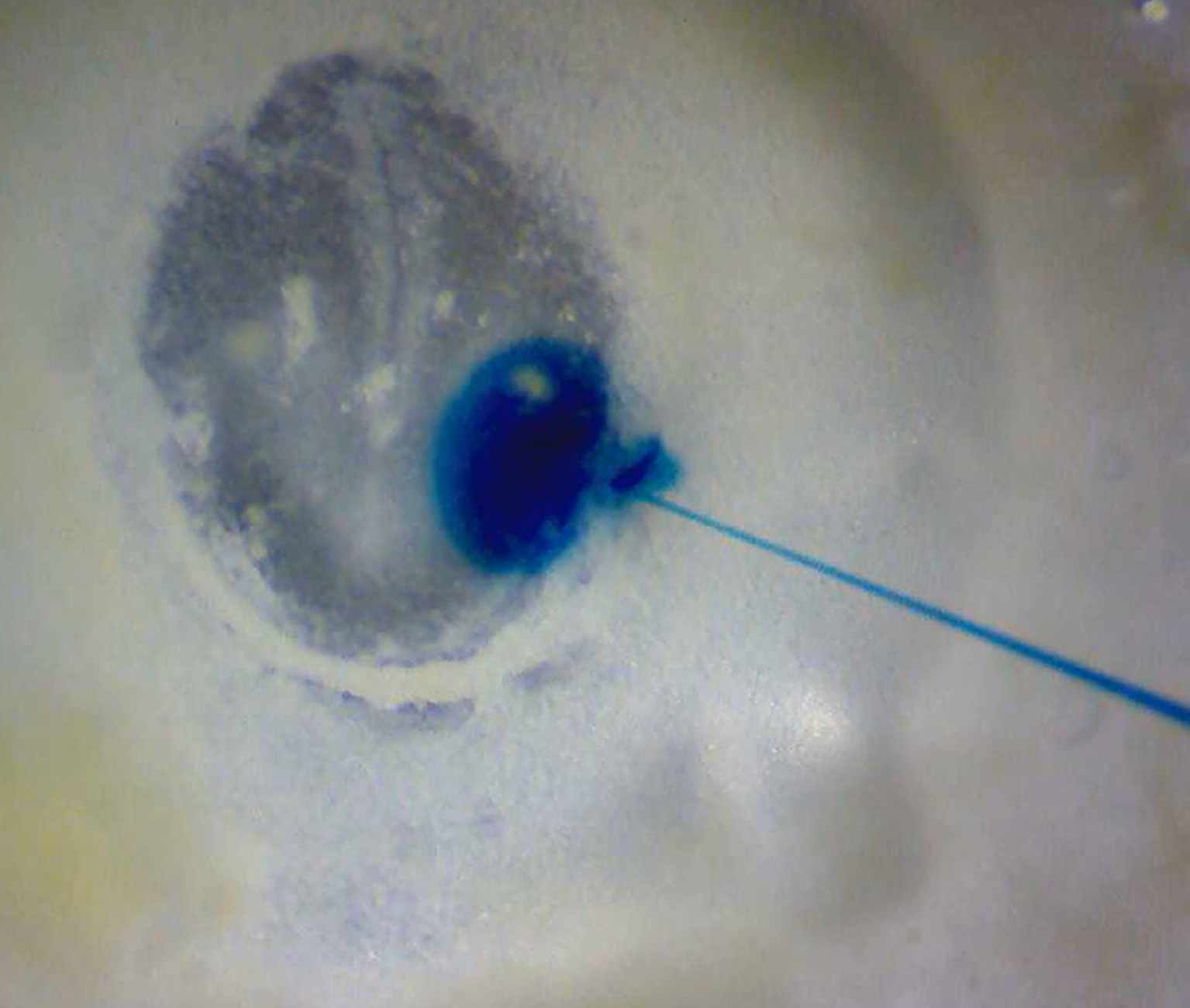 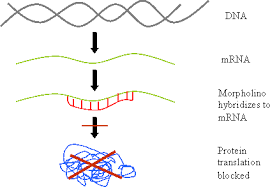 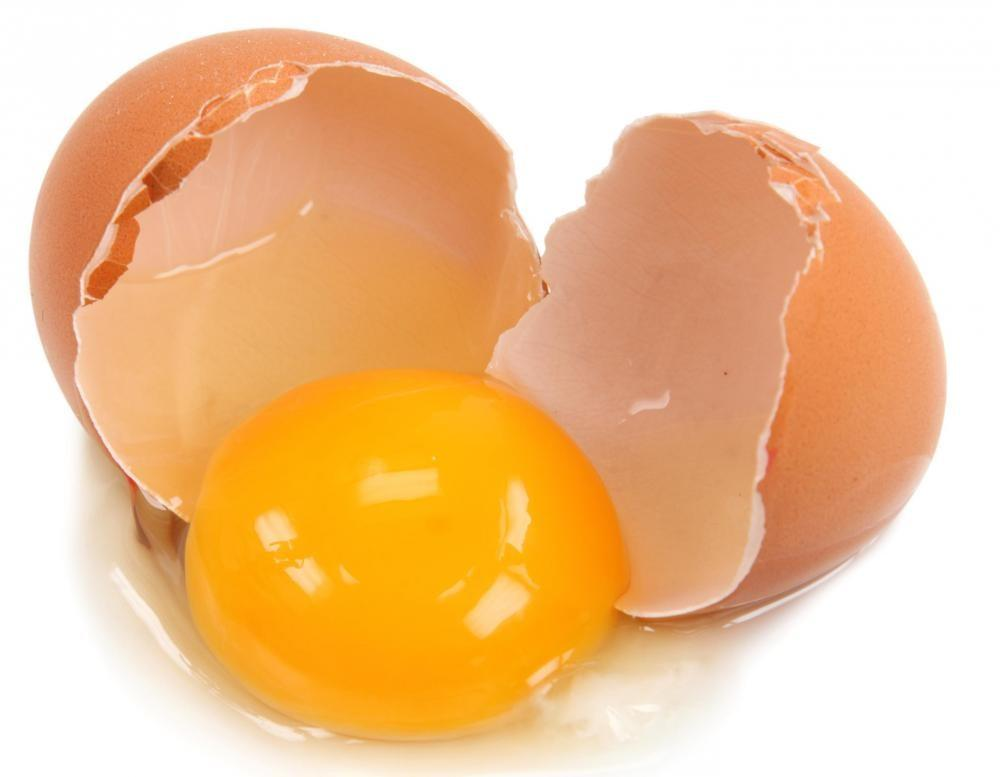 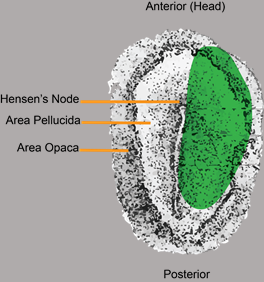 TUBB3 knock down using electroporation
Ex-Ovo injection at Hamburger-Hamilton (HH) stage 4 (i.e. gastrulation)
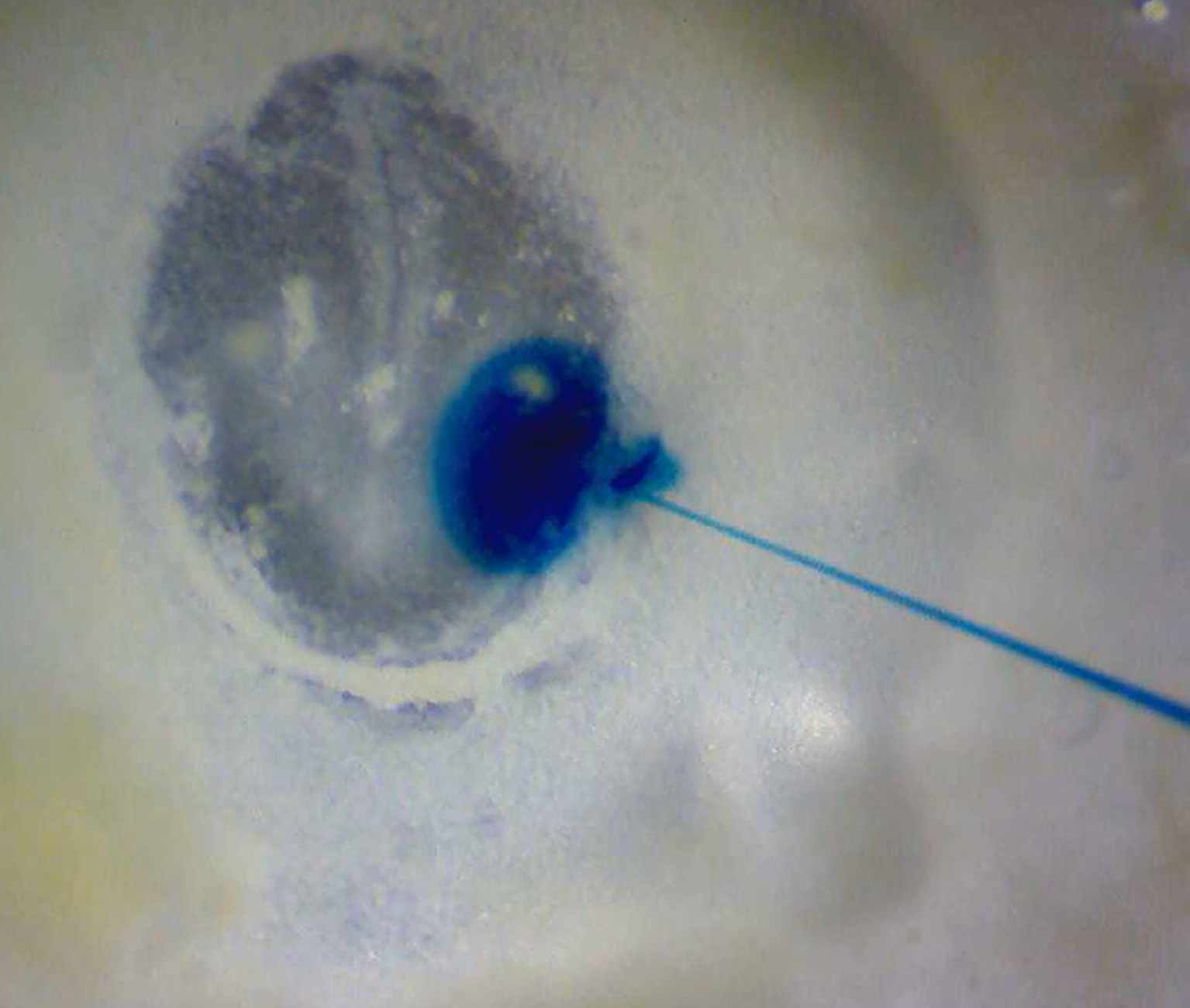 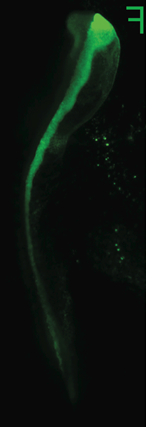 Incubate
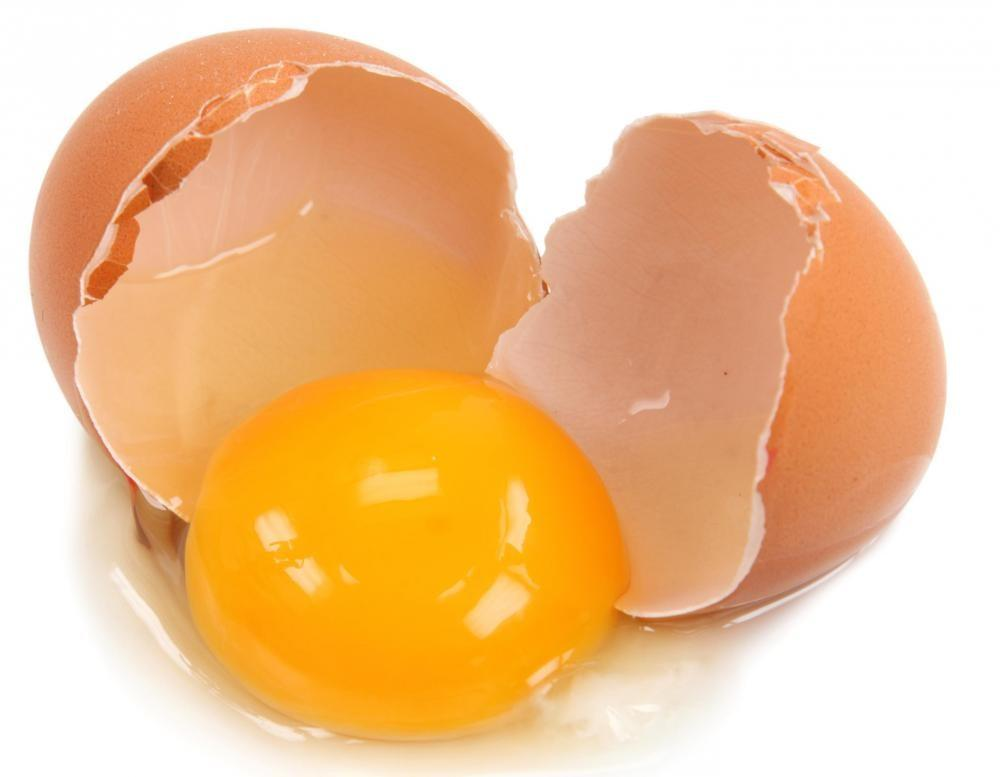 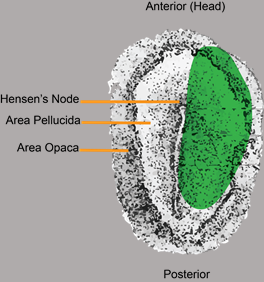 Till Stage of interest
Immunohistochemistry
TUBB3 KD expands the neural crest population
D
Increases number of neural crest cells

Drives premature EMT

Maintains hyper-collective cadherin-mediated migration
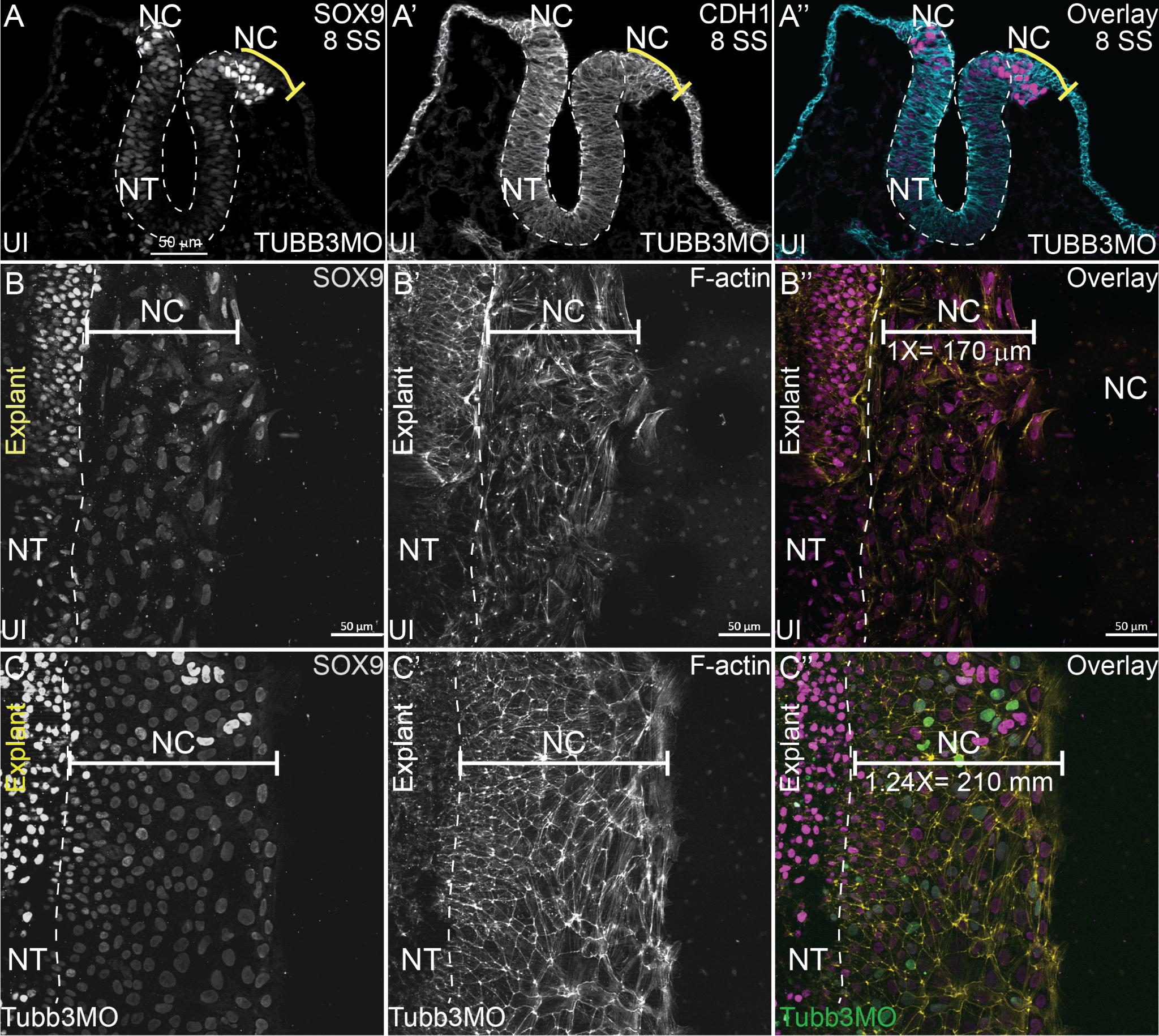 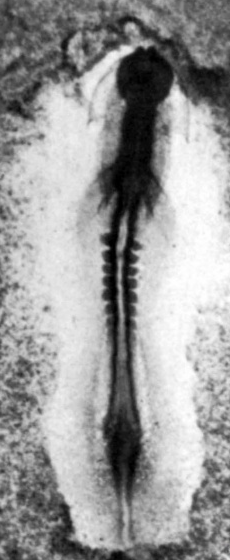 V
Camilo echeverria
TUBB3 KD expands the neural crest population
Increases number of neural crest cells

Drives premature EMT

Maintains hyper-collective cadherin-mediated migration
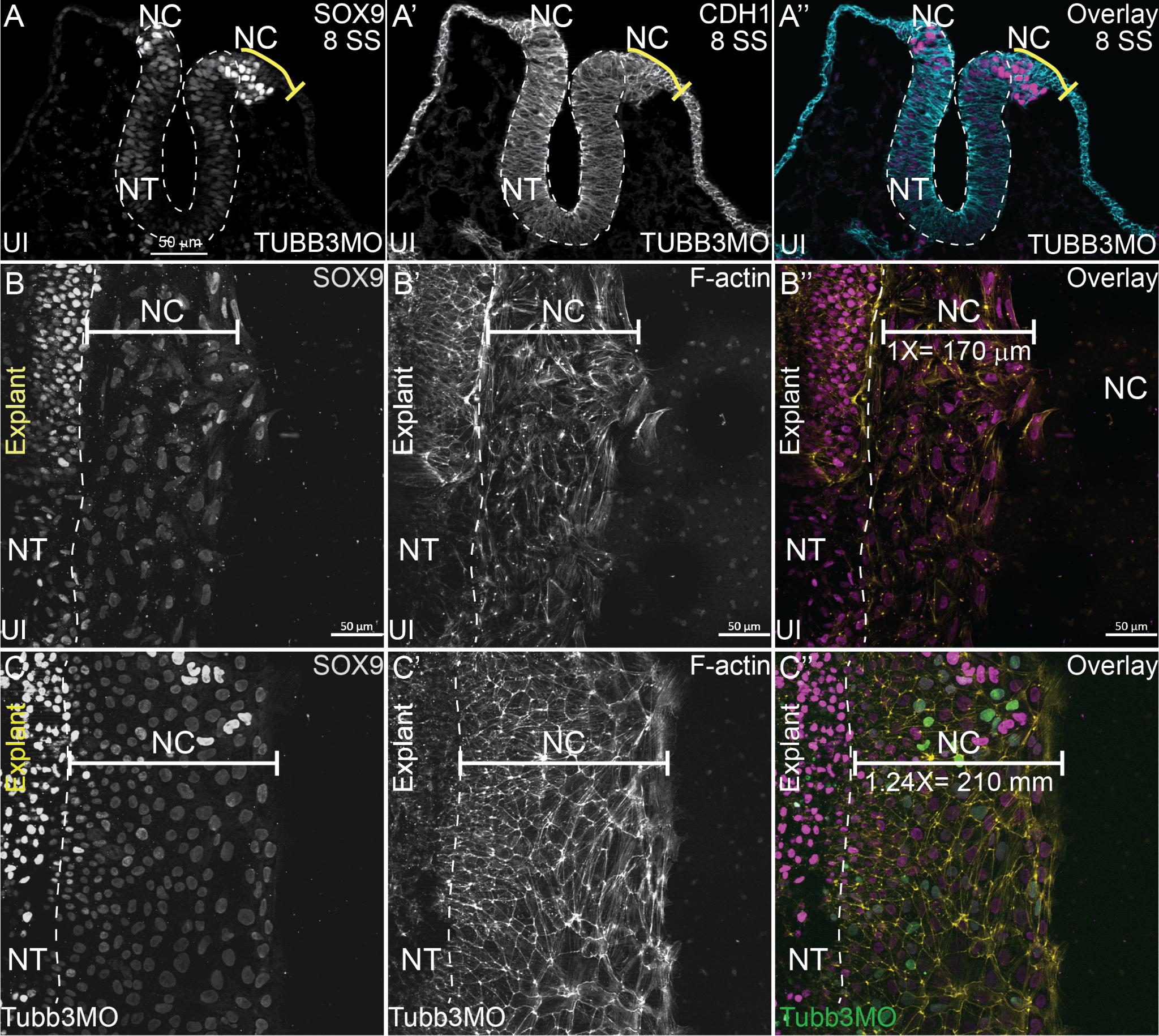 Camilo echeverria
[Speaker Notes: TUBB3MO Explants- More SOX9 cells, the NC expands a further distance but migrate together (maintains the clump) unlike the]
TUBB3 KD expands the neural crest population
Increases number of neural crest cells

Drives premature EMT

Maintains hyper-collective cadherin-mediated migration
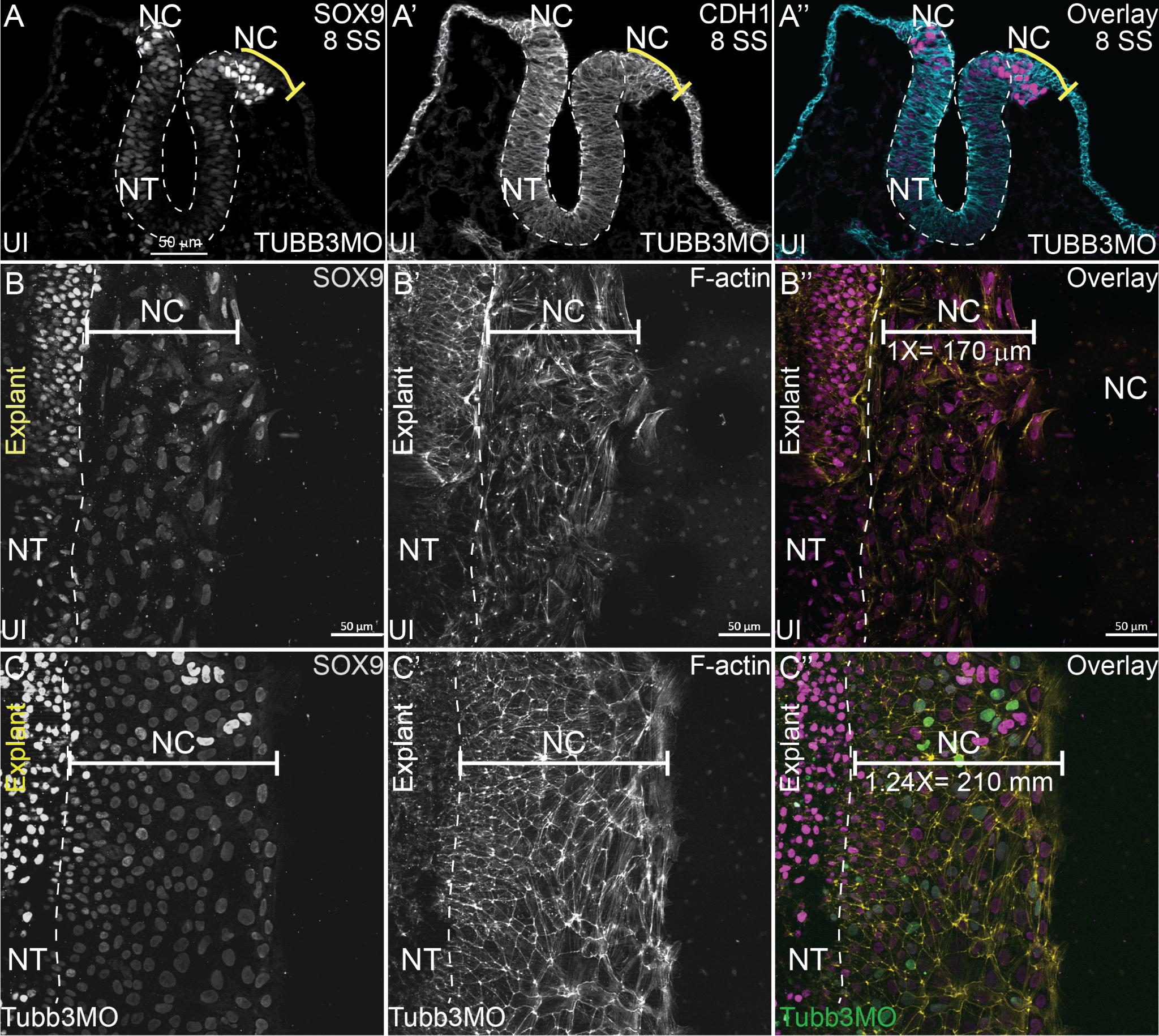 Camilo echeverria
[Speaker Notes: TUBB3MO Explants- More SOX9 cells, the NC expands a further distance but migrate together (maintains the clump) unlike the]
How does TUBB3 regulate neural crest EMT?
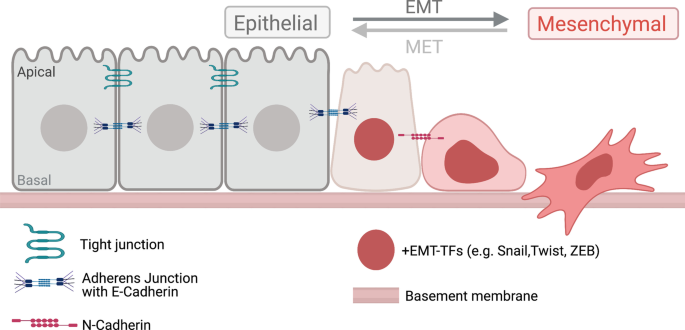 Amack, Cell Commun Signal, 2021
How does TUBB3 regulate neural crest EMT?
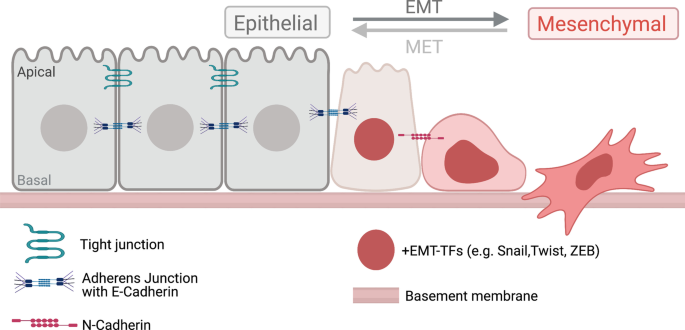 Amack, Cell Commun Signal, 2021
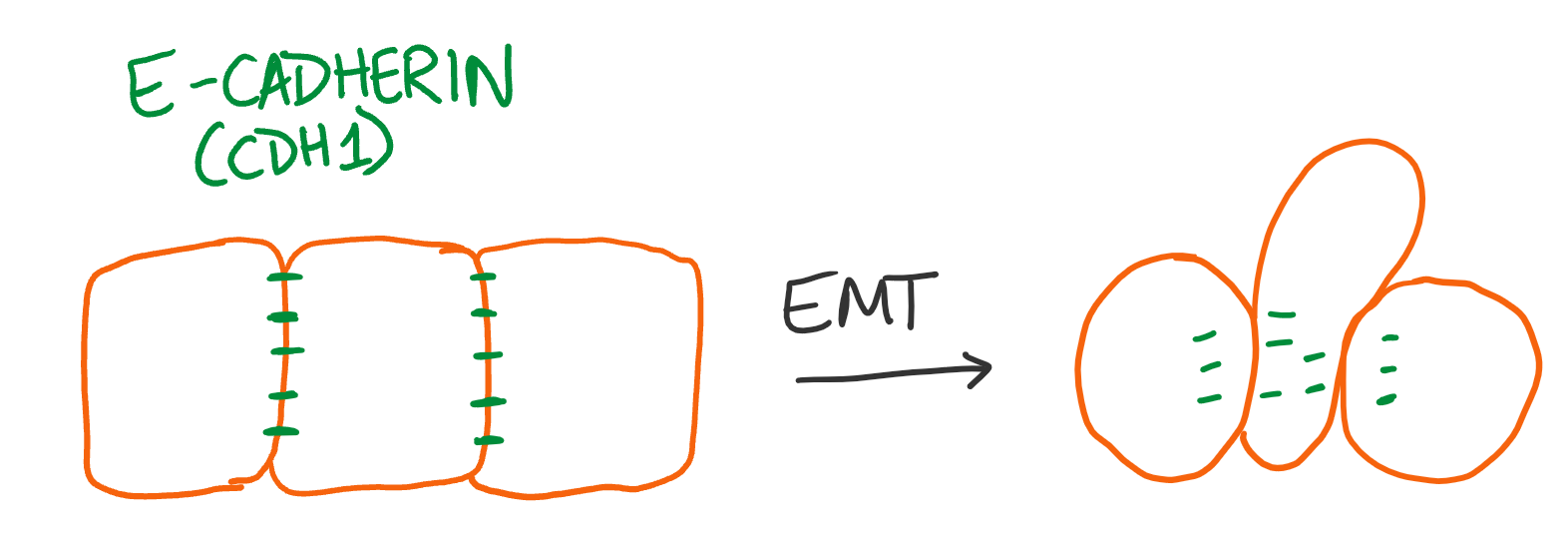 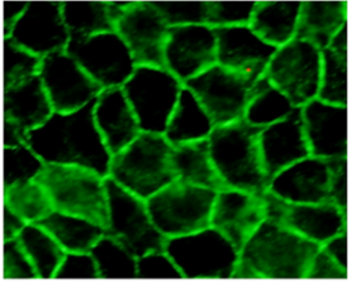 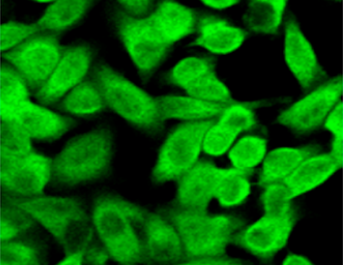 What would happen if we cranked up the TUBB3 in neural crest cells?
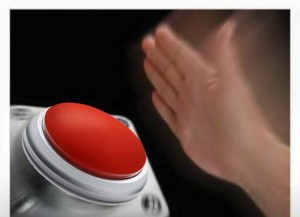 TUBB3
TUBB3 OE is sufficient to drive ectopic cell proliferation
D
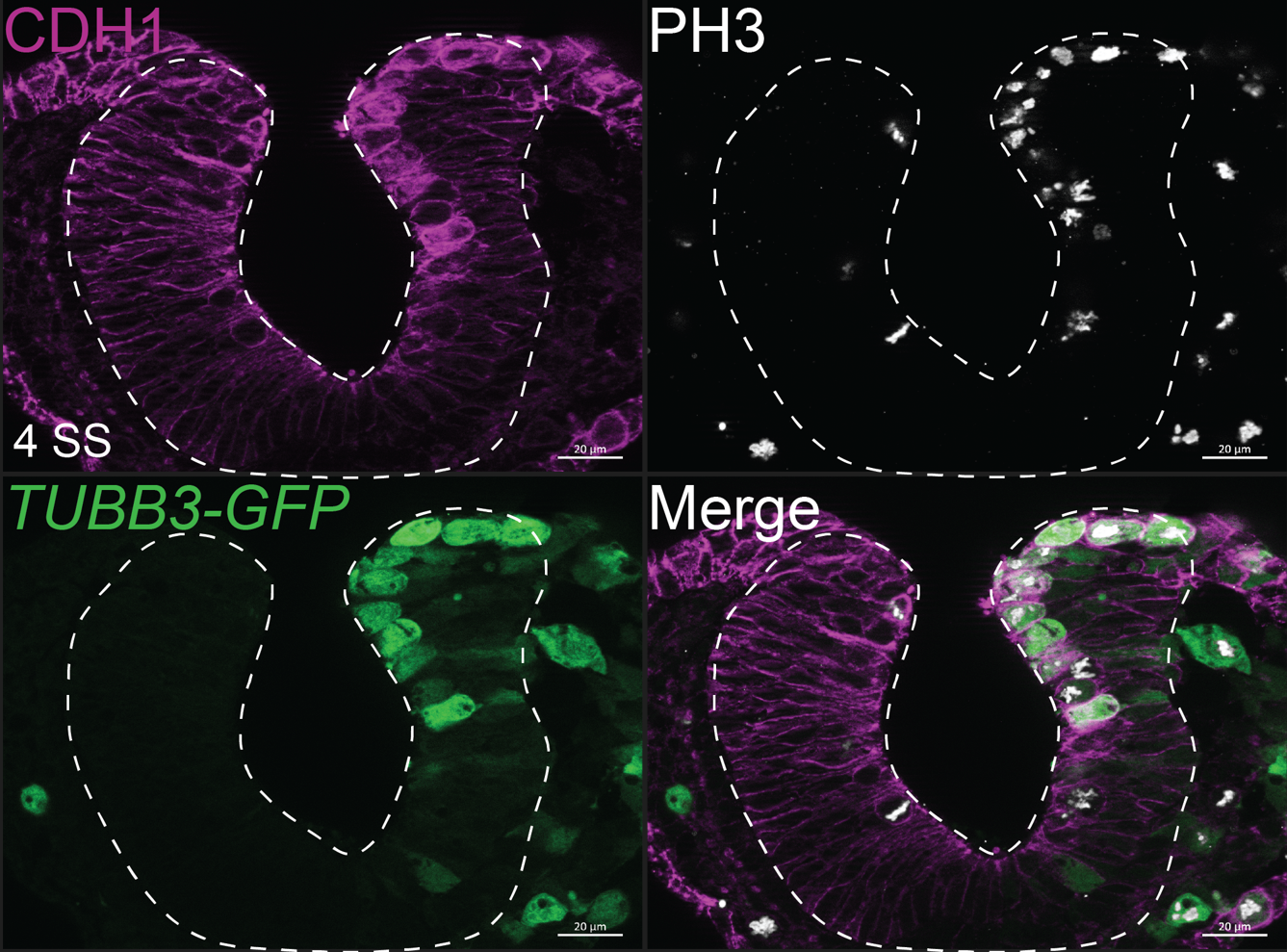 Significantly higher proliferation and rounding
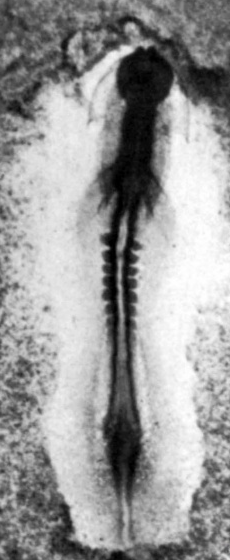 V
TUBB3 OE is sufficient to drive CDH1 internalization
D
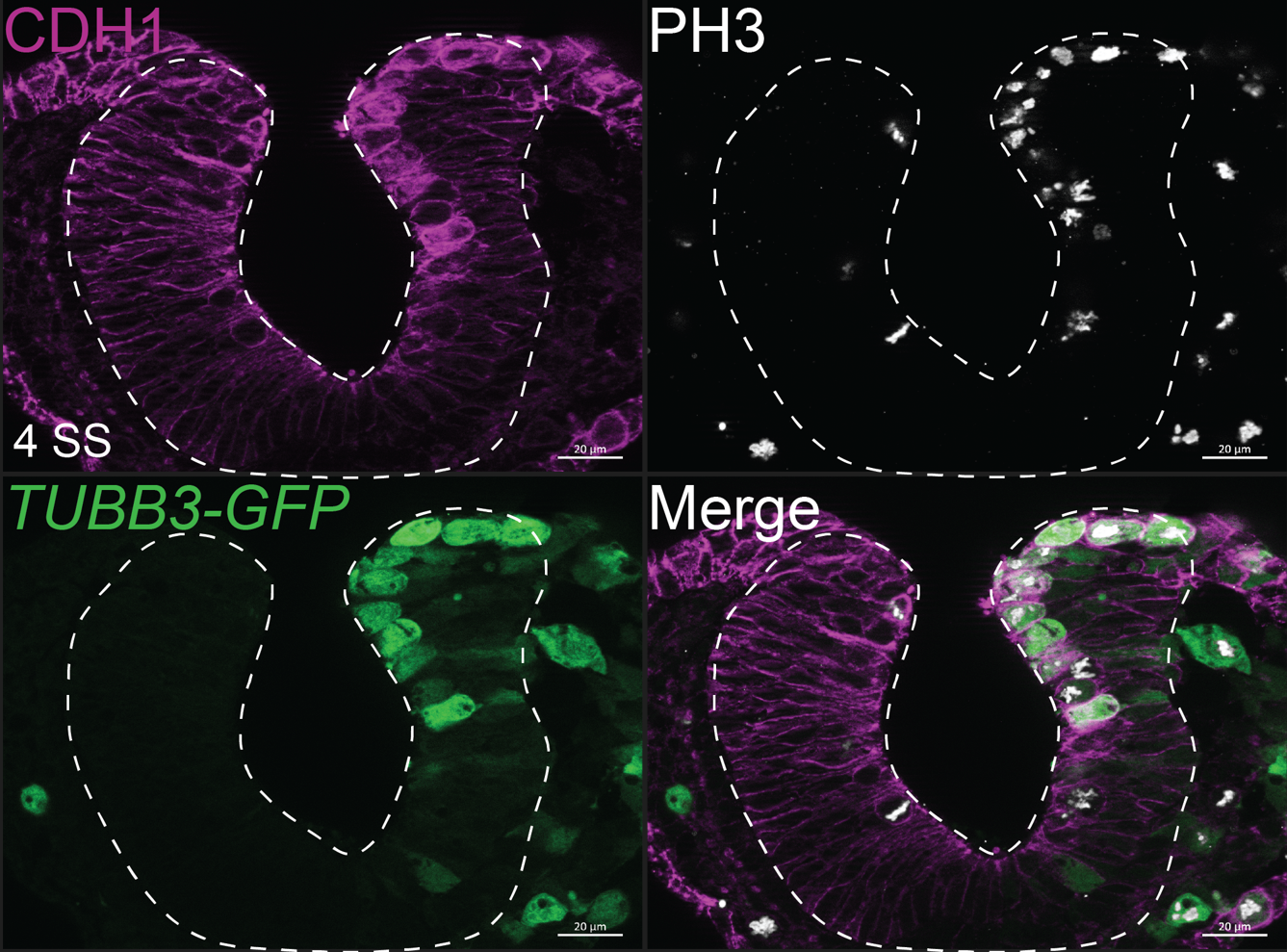 Note the increased cytoplasmic fluorescence of CDH1 on the injected side
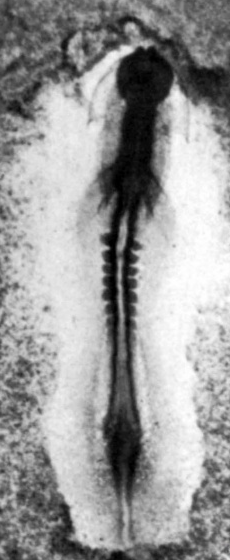 V
TUBB3 OE induces a “hole in the head” phenotype
A
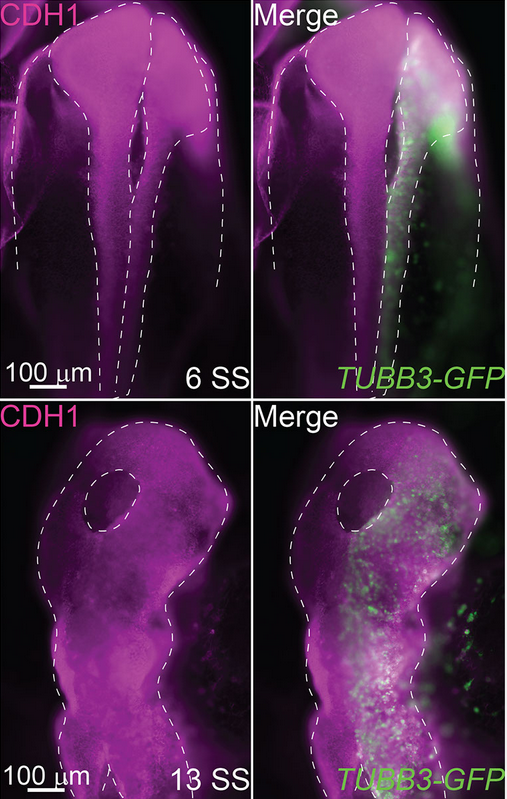 Develops over time 

Younger embryos appear to have normal neurulation

Older embryos exhibit cranial “holes” which progressively worsen
P
TUBB3 OE induces significant neural tube defects
D
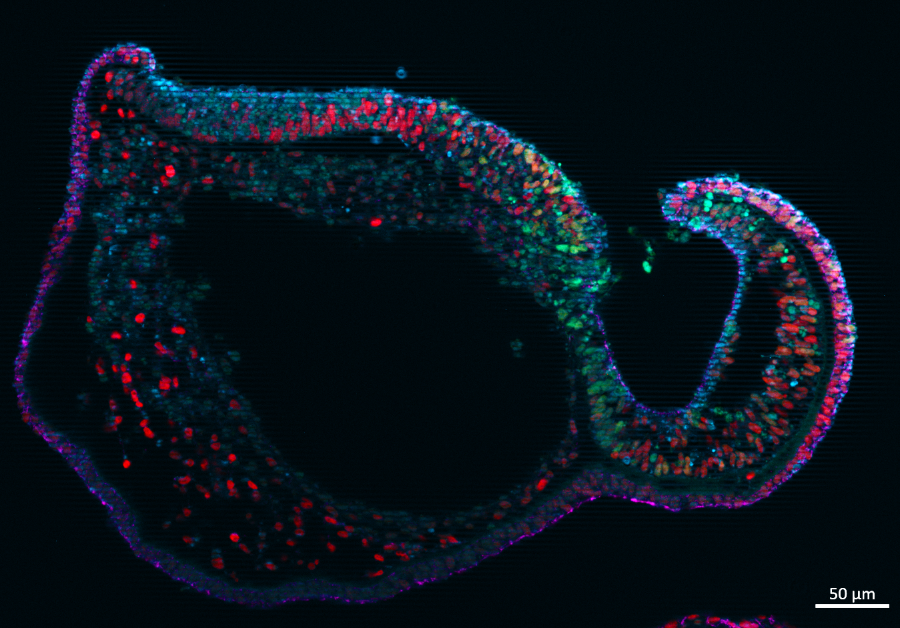 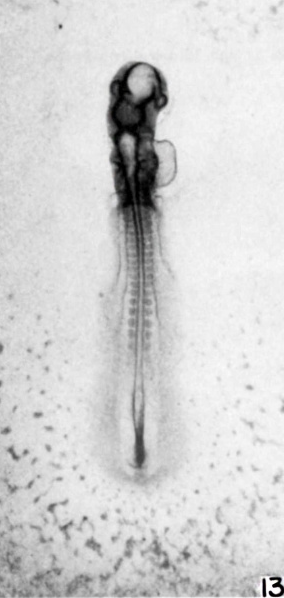 Midline
TUBB3
V
CDH1 - Cell Adhesion
TUBB3-GFP
SOX9 - Neural Crest
[Speaker Notes: No cranial mesoderm]
TUBB3 OE induces significant neural tube defects
D
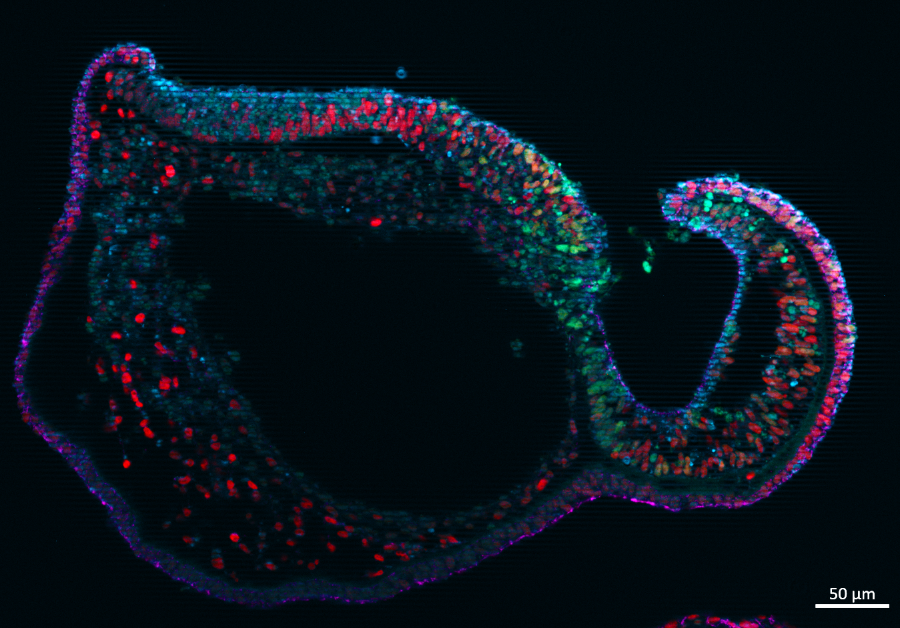 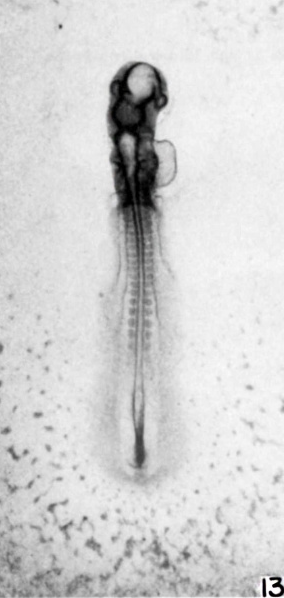 Midline
Unknown Cell Type
TUBB3
V
CDH1 - Cell Adhesion
TUBB3-GFP
SOX9 - Neural Crest
[Speaker Notes: No cranial mesoderm]
TUBB3 OE induces significant neural tube defects
D
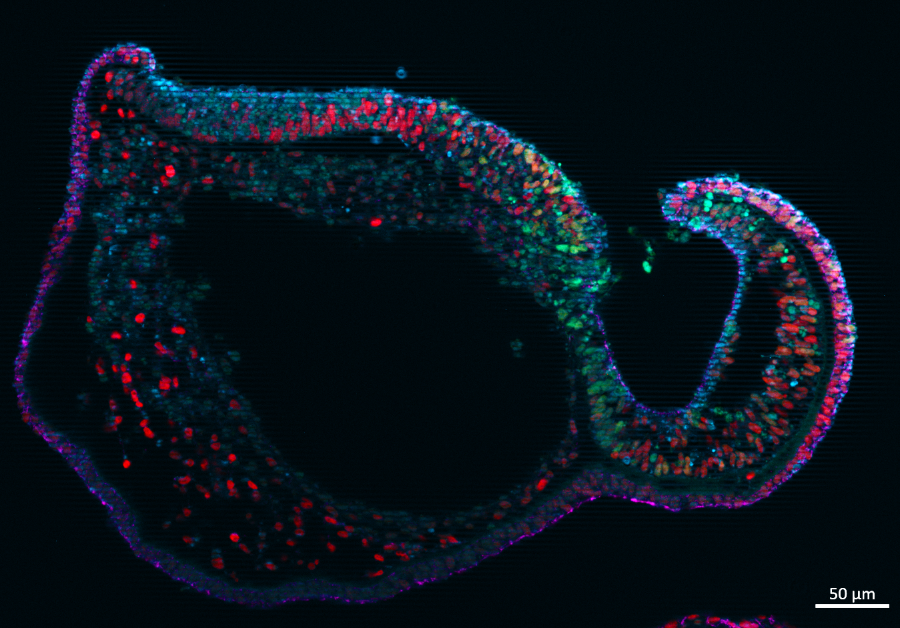 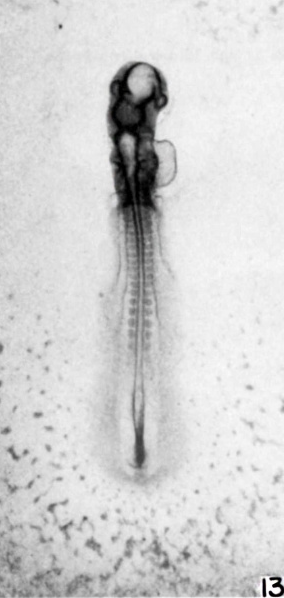 Midline
Unknown Cell Type
TUBB3
V
CDH1 - Cell Adhesion
TUBB3-GFP
SOX9 - Neural Crest
Neuroepithelium with ectopic SOX9
[Speaker Notes: No cranial mesoderm]
TUBB3 OE exhibit pattern defects in the trunk
D
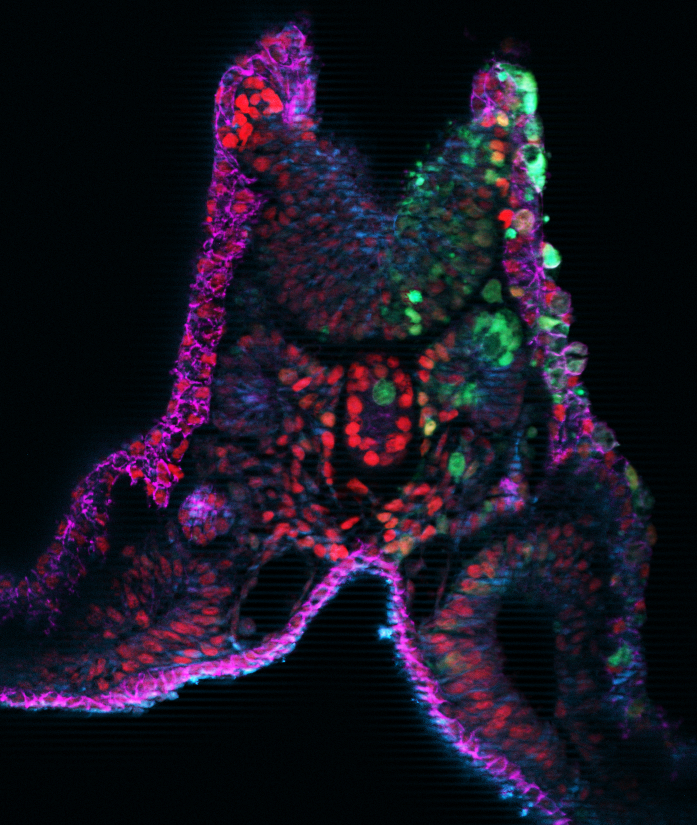 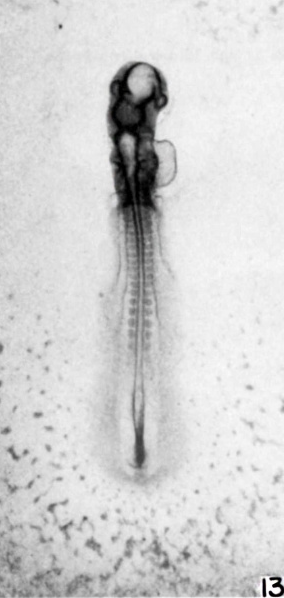 TUBB3
V
CDH1 - Cell Adhesion
TUBB3-GFP
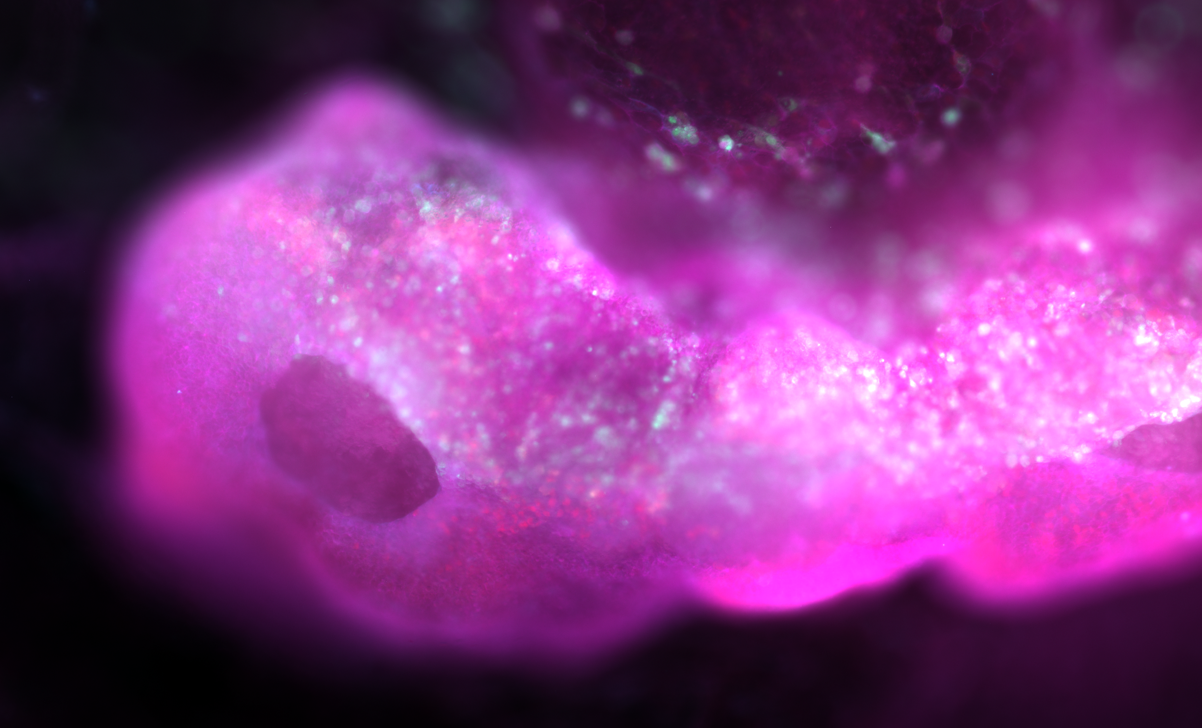 SOX9 - Neural Crest
[Speaker Notes: Lacks all but axial mesoderm]
TUBB3 OE exhibit pattern defects in the trunk
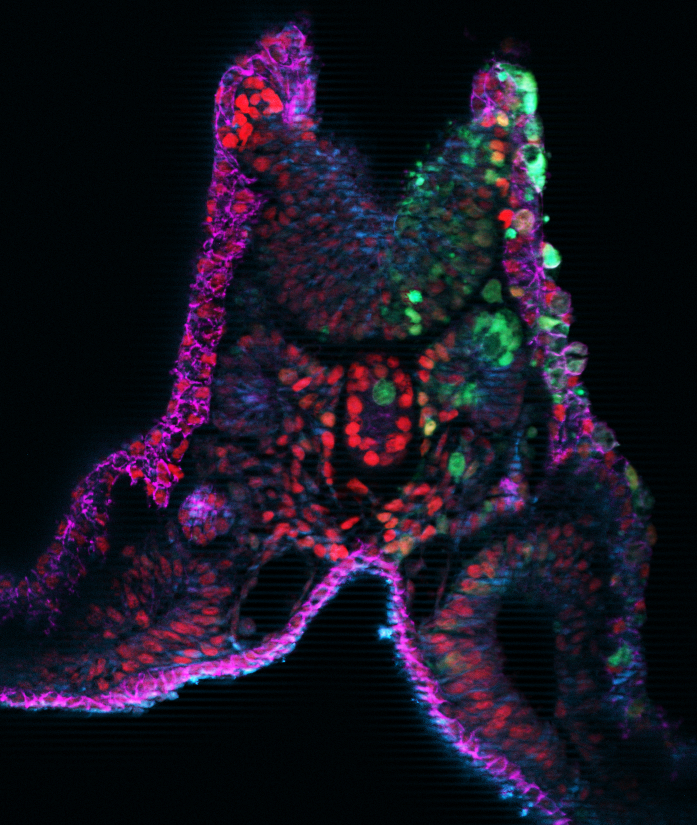 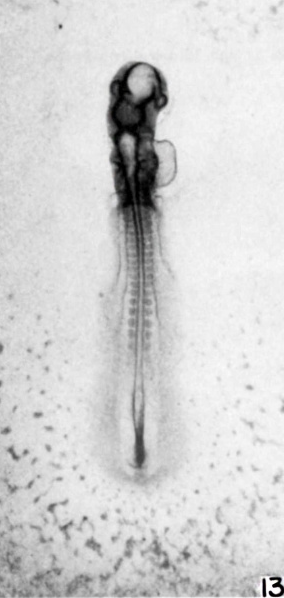 TUBB3
CDH1 - Cell Adhesion
TUBB3-GFP
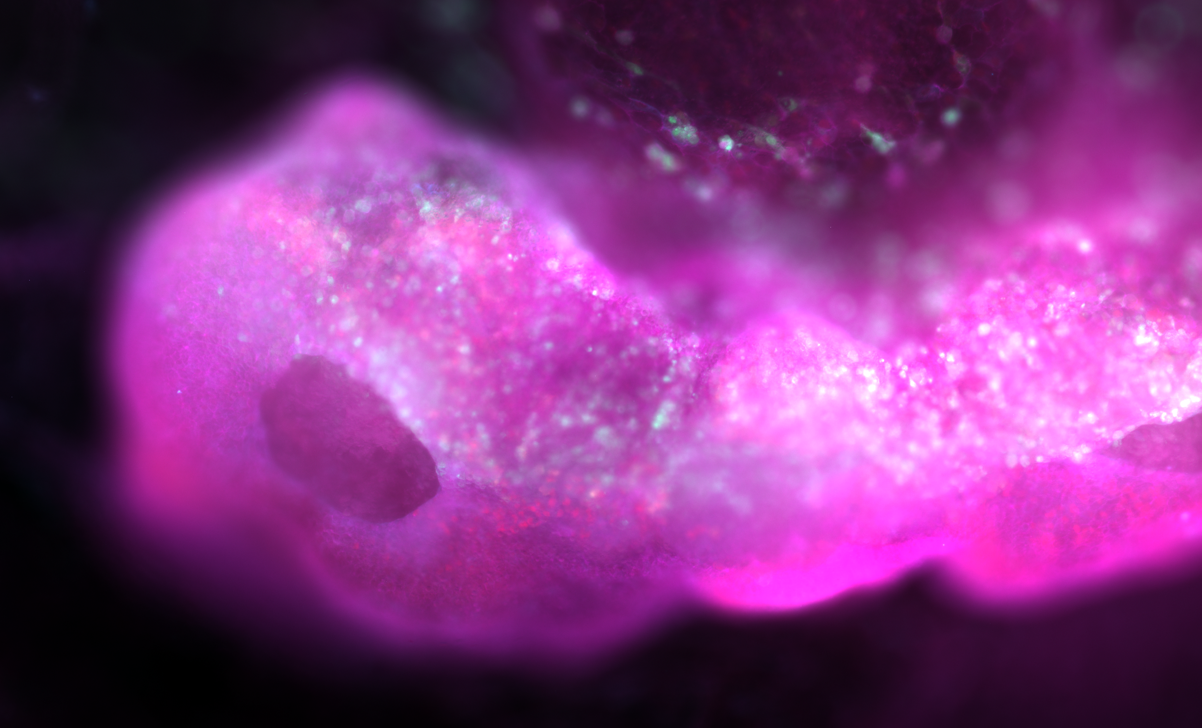 SOX9 - Neural Crest
[Speaker Notes: Lacks all but axial mesoderm]
In-Ovo Injections
In-Ovo injection at Hamburger-Hamilton (HH) stage 8 i.e. neurulation for stages later than 12
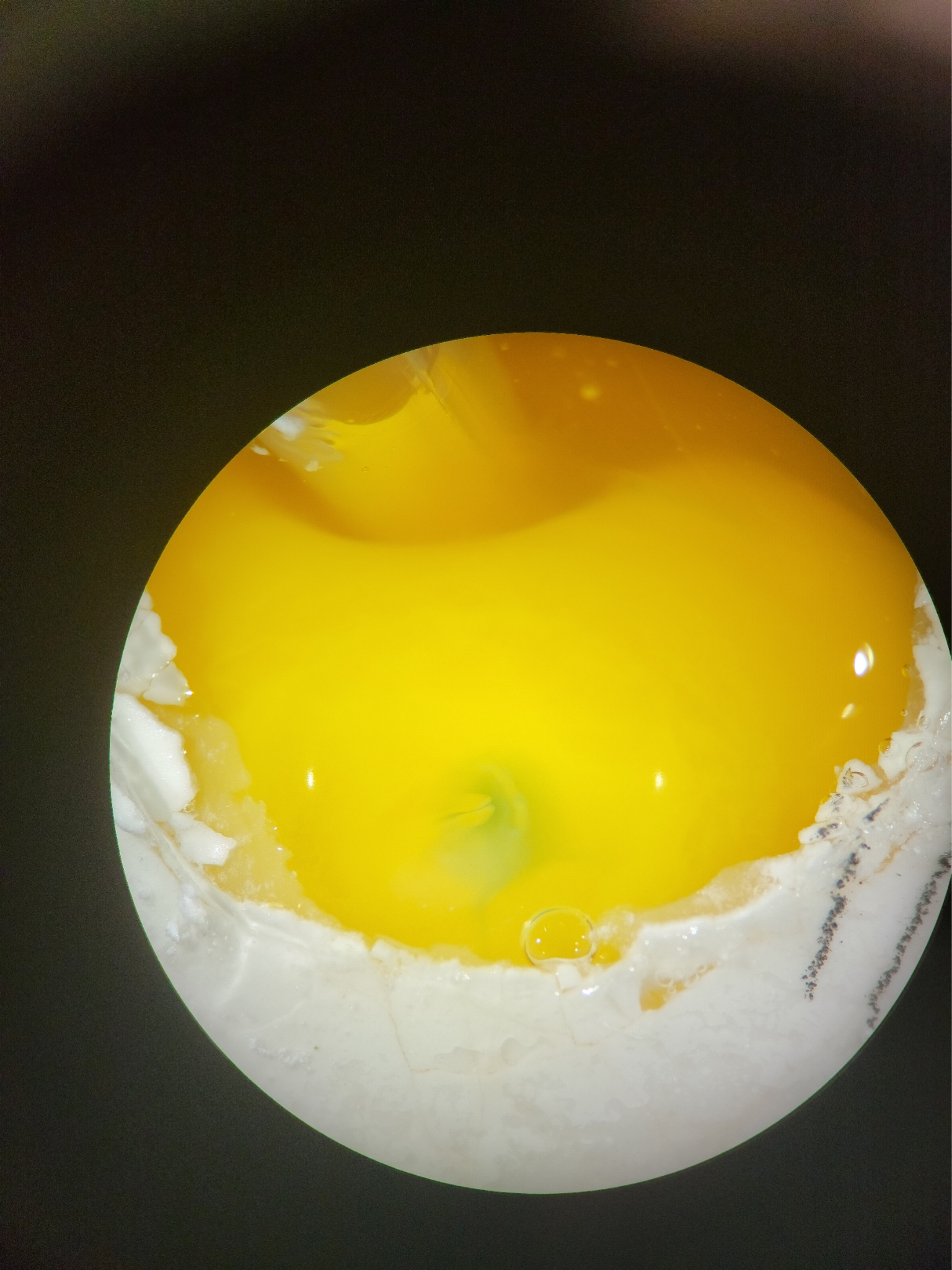 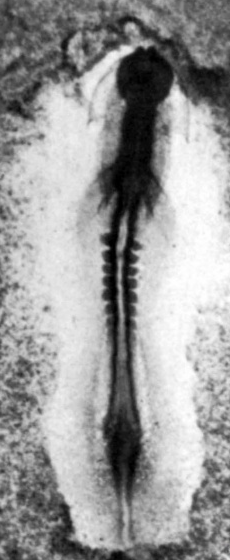 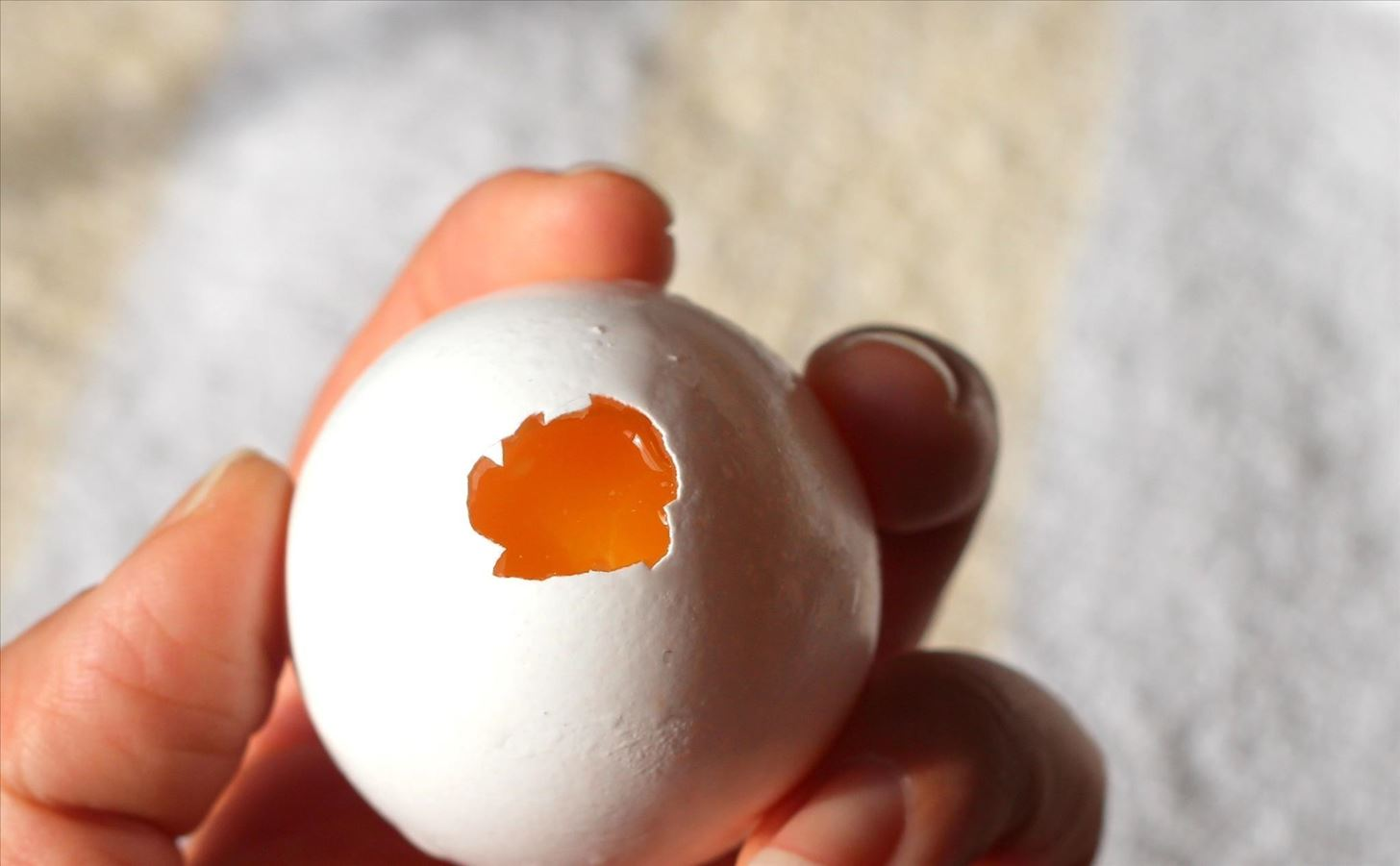 In-Ovo Injections
In-Ovo injection at Hamburger-Hamilton (HH) stage 8 i.e. neurulation for stages later than 12
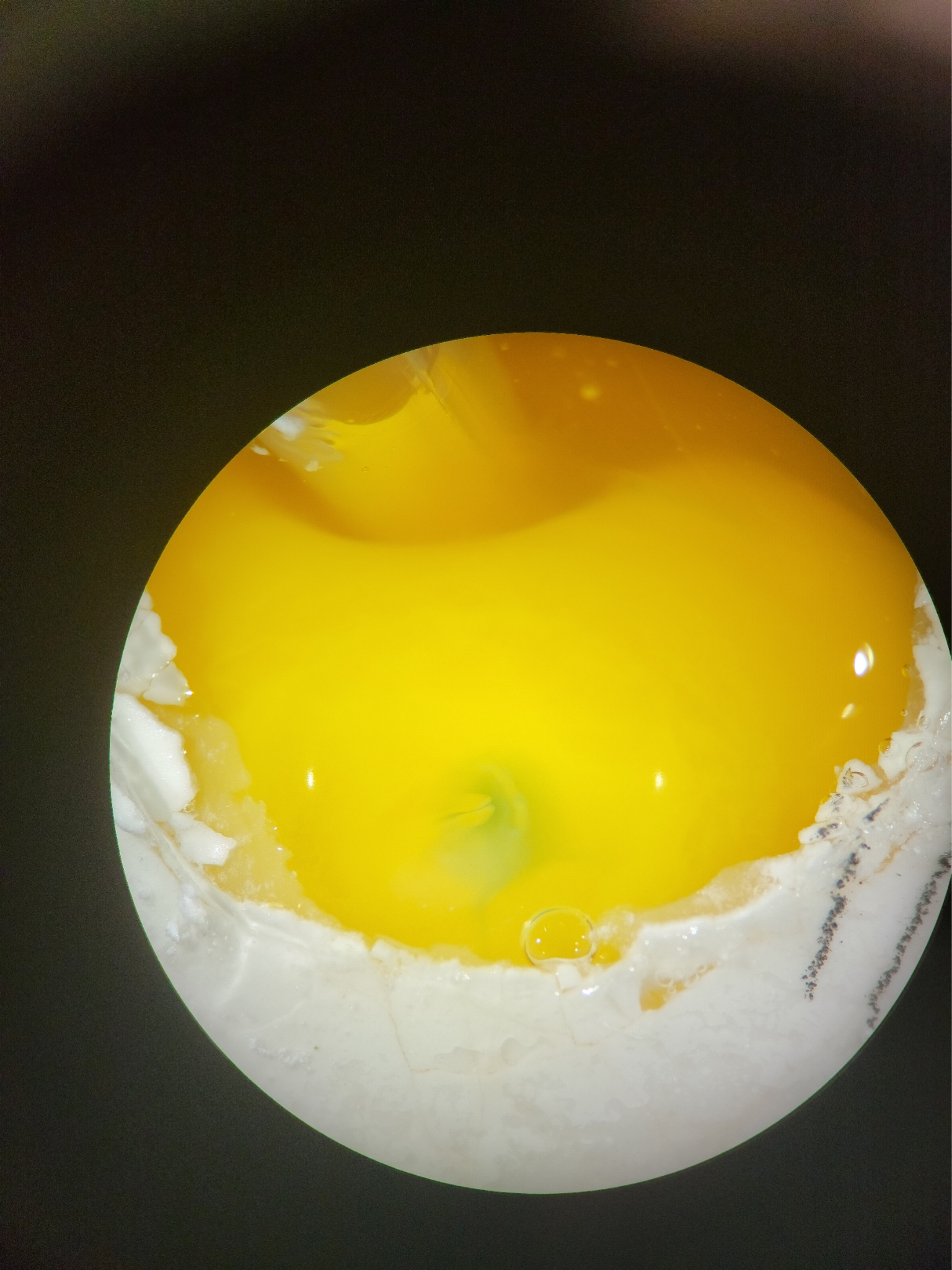 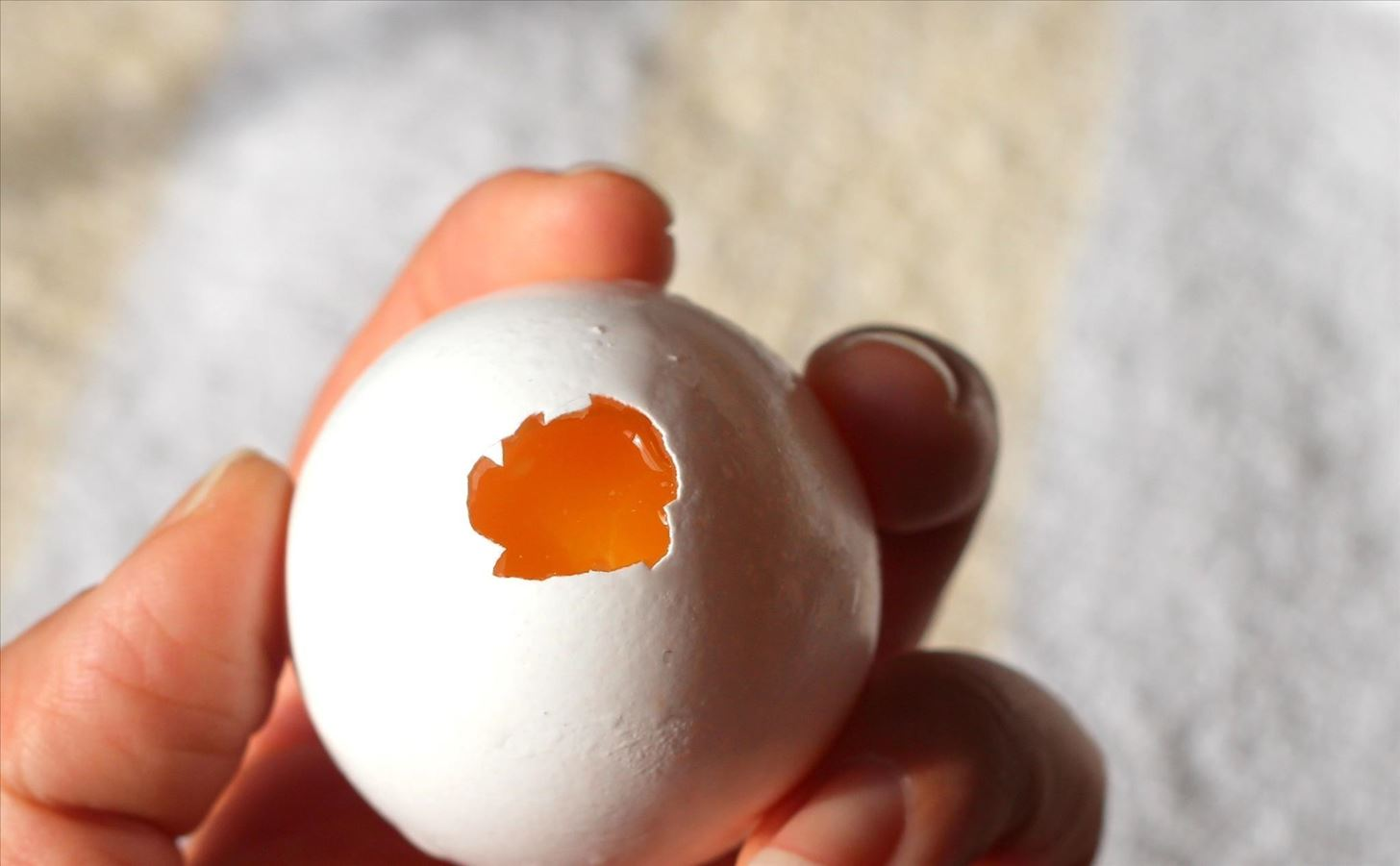 In-Ovo Injections
In-Ovo injection at Hamburger-Hamilton (HH) stage 8 i.e. neurulation for stages later than 12
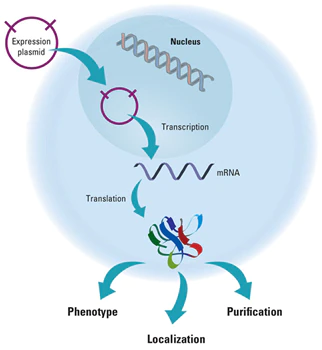 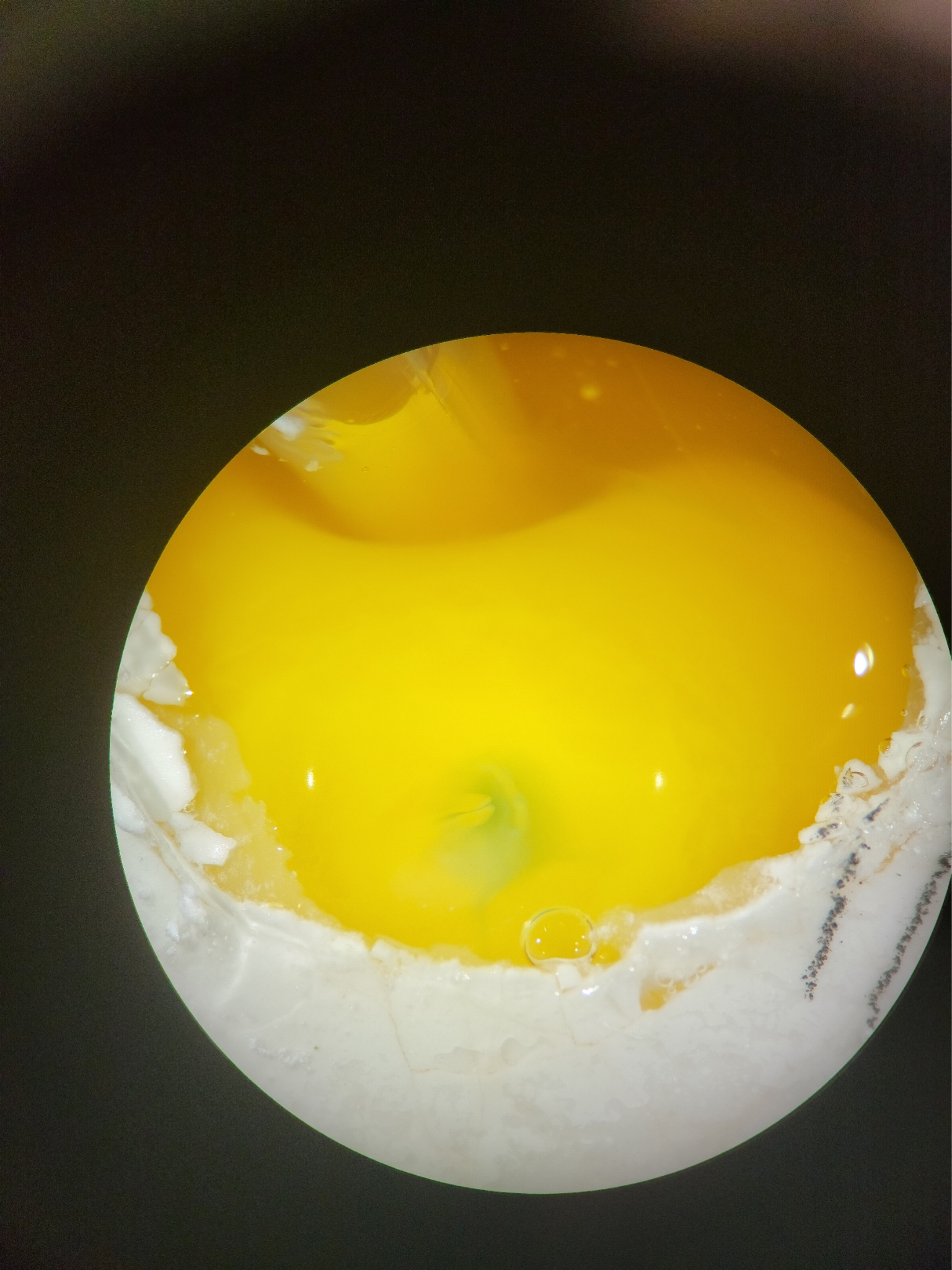 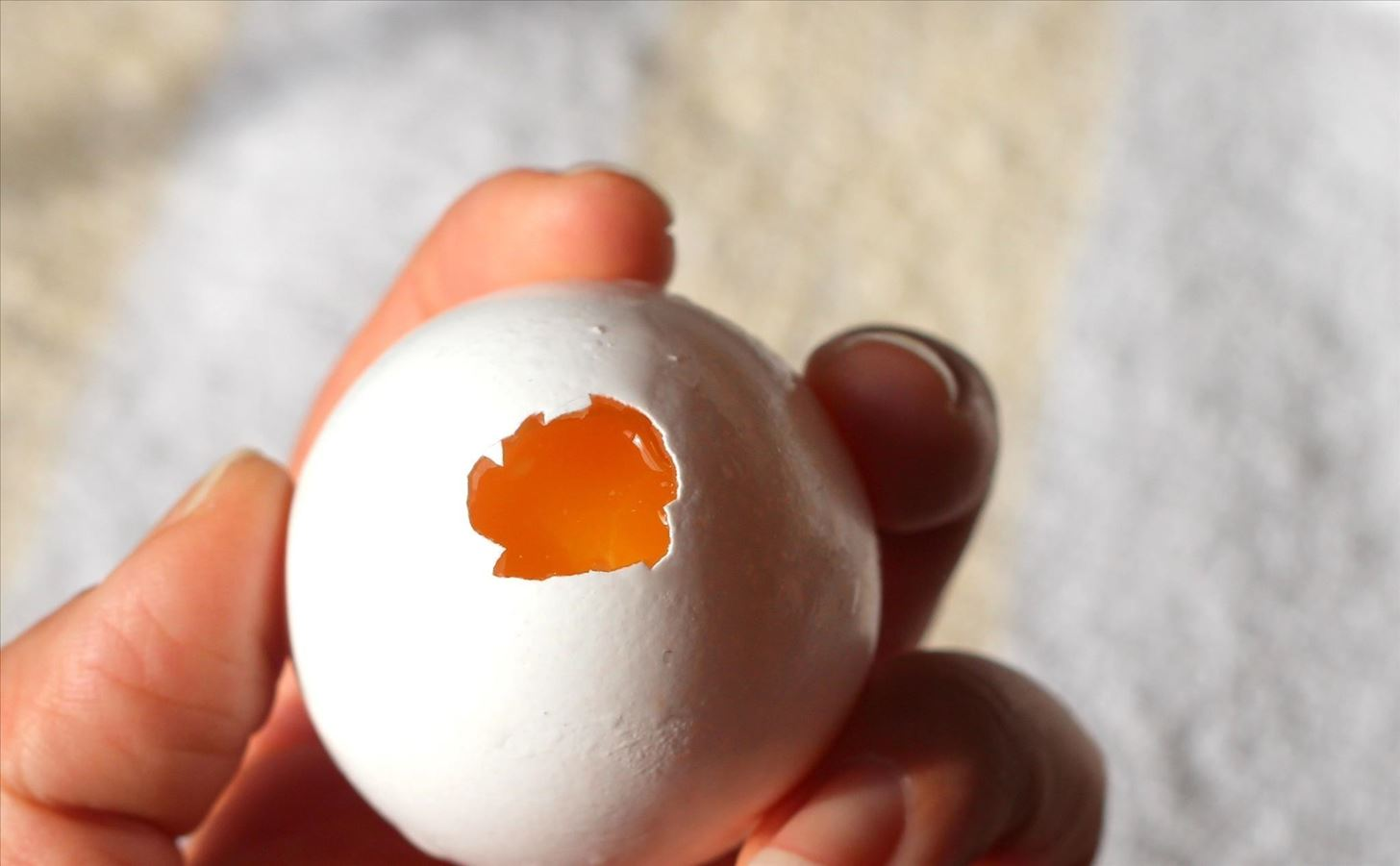 In-Ovo Injections
In-Ovo injection at Hamburger-Hamilton (HH) stage 8 i.e. neurulation for stages later than 12
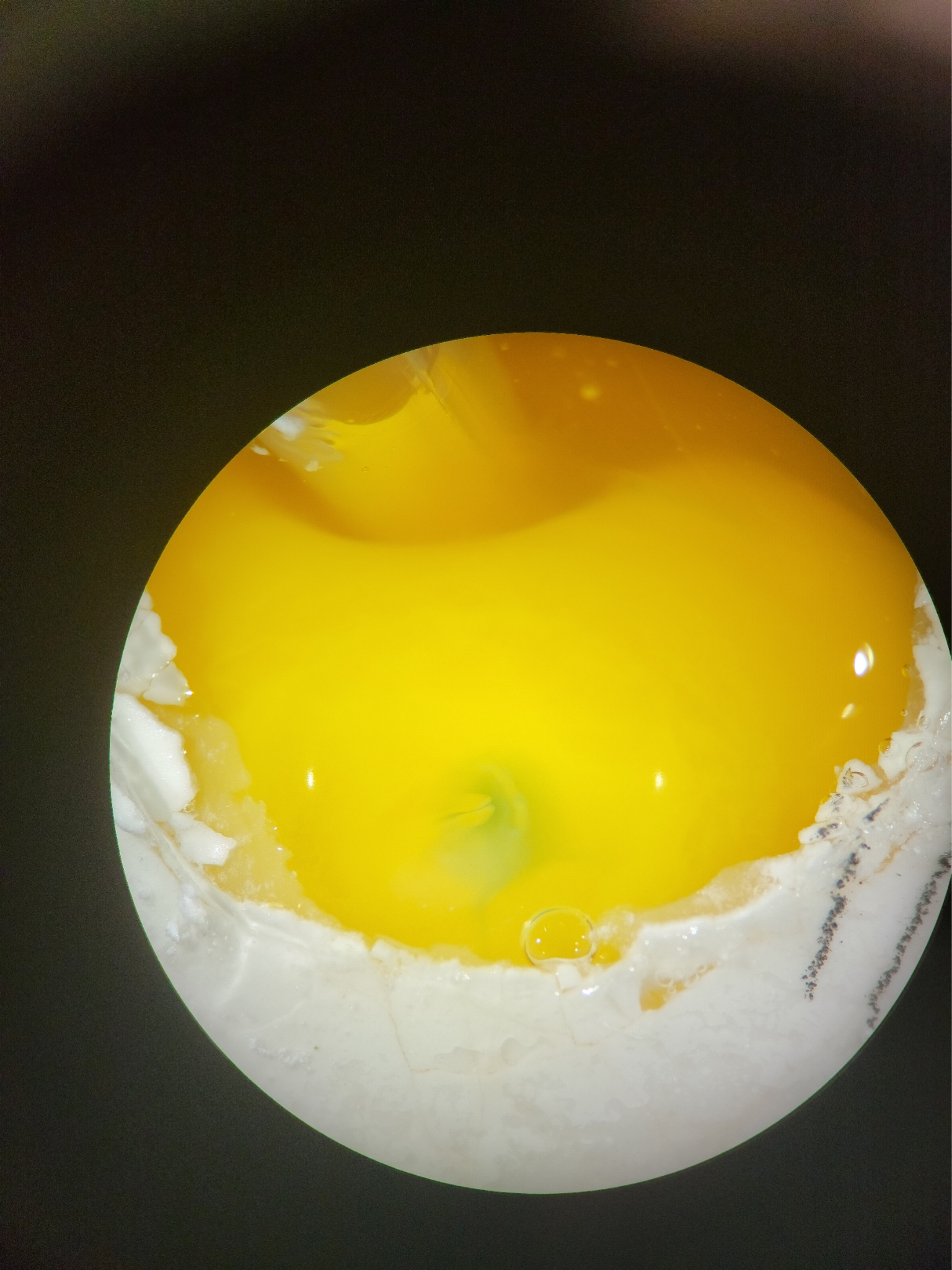 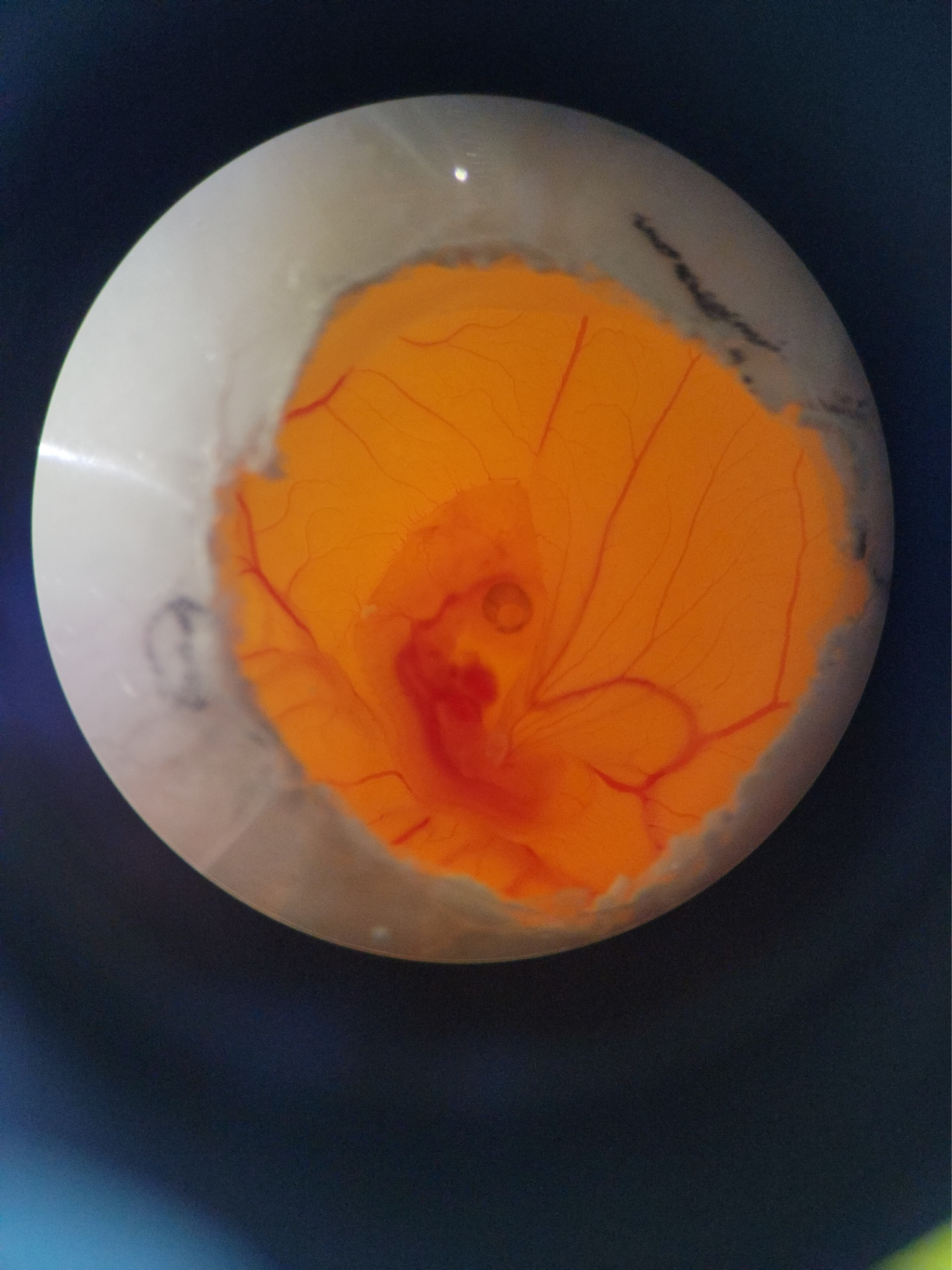 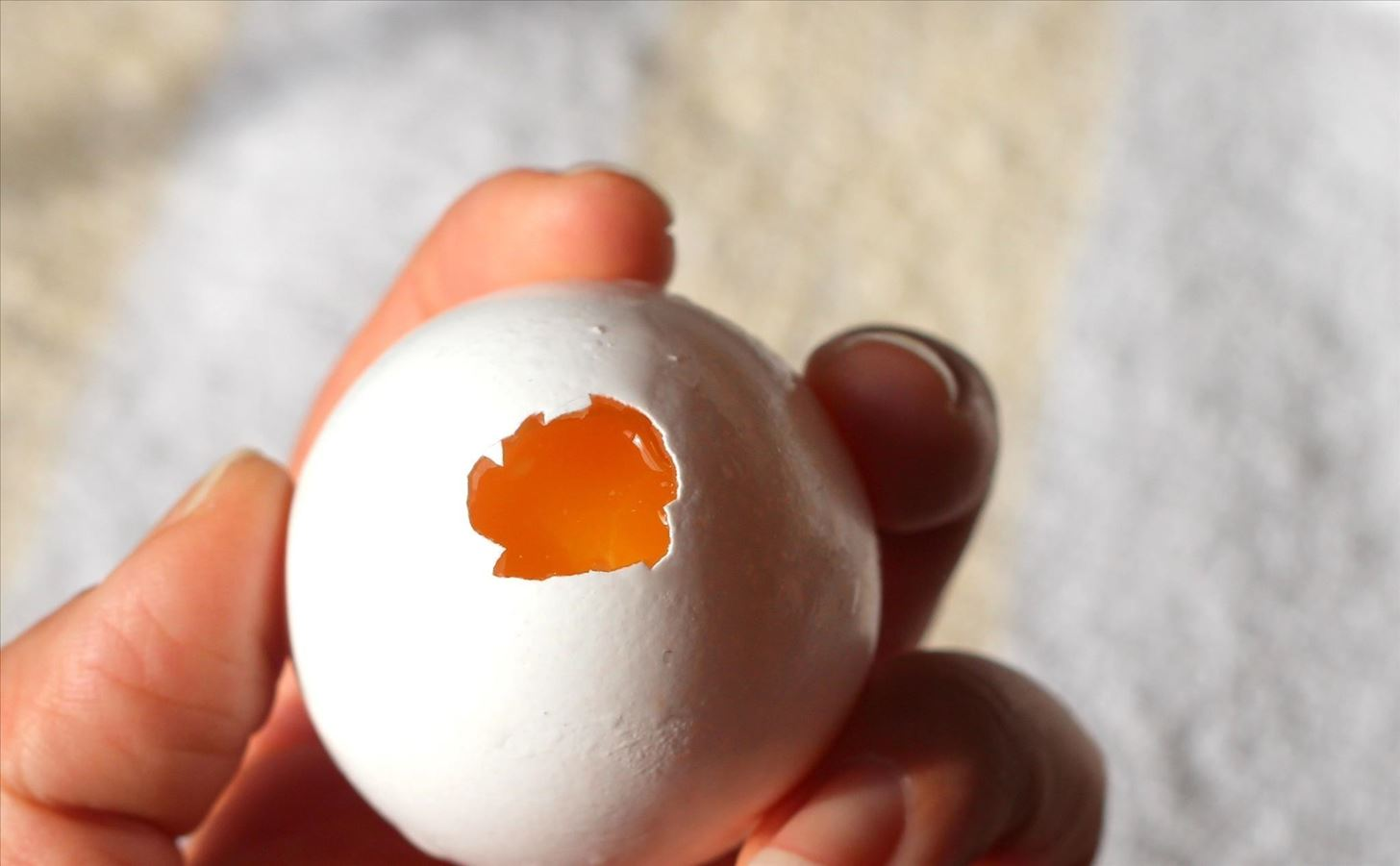 What do we think TUBB3 is doing?
TUBB3 seems to be influencing the shuttling of CDH1 (E-cadherin)
Changes in cadherin localization influences EMT of neural crest cells
What do we think TUBB3 is doing?
TUBB3 seems to be influencing the shuttling of CDH1 (E-cadherin)
Changes in cadherin localization influences EMT of neural crest cells 
However, TUBB3 influences shuttling and through a mechanism to be determined and also causes significant cell proliferation
This may explain the presence of material in the neural tube and neural tube defects
Biomedical relevance of TUBB3 perturbations
TUBB3 has been found to be upregulated in various types of cancers (Person et al 2017). This could be due to the role of TUBB3 in EMT and proliferation.
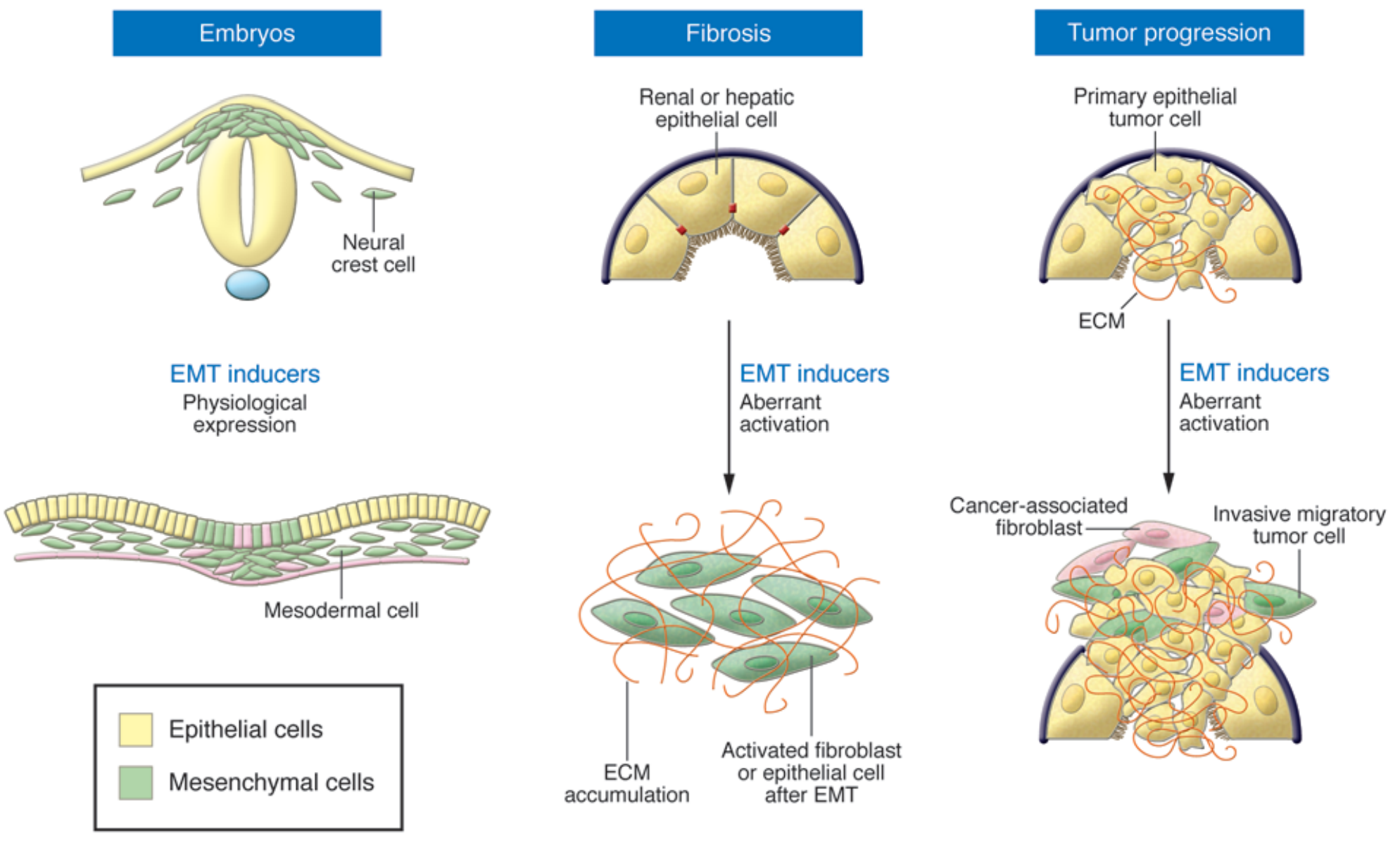 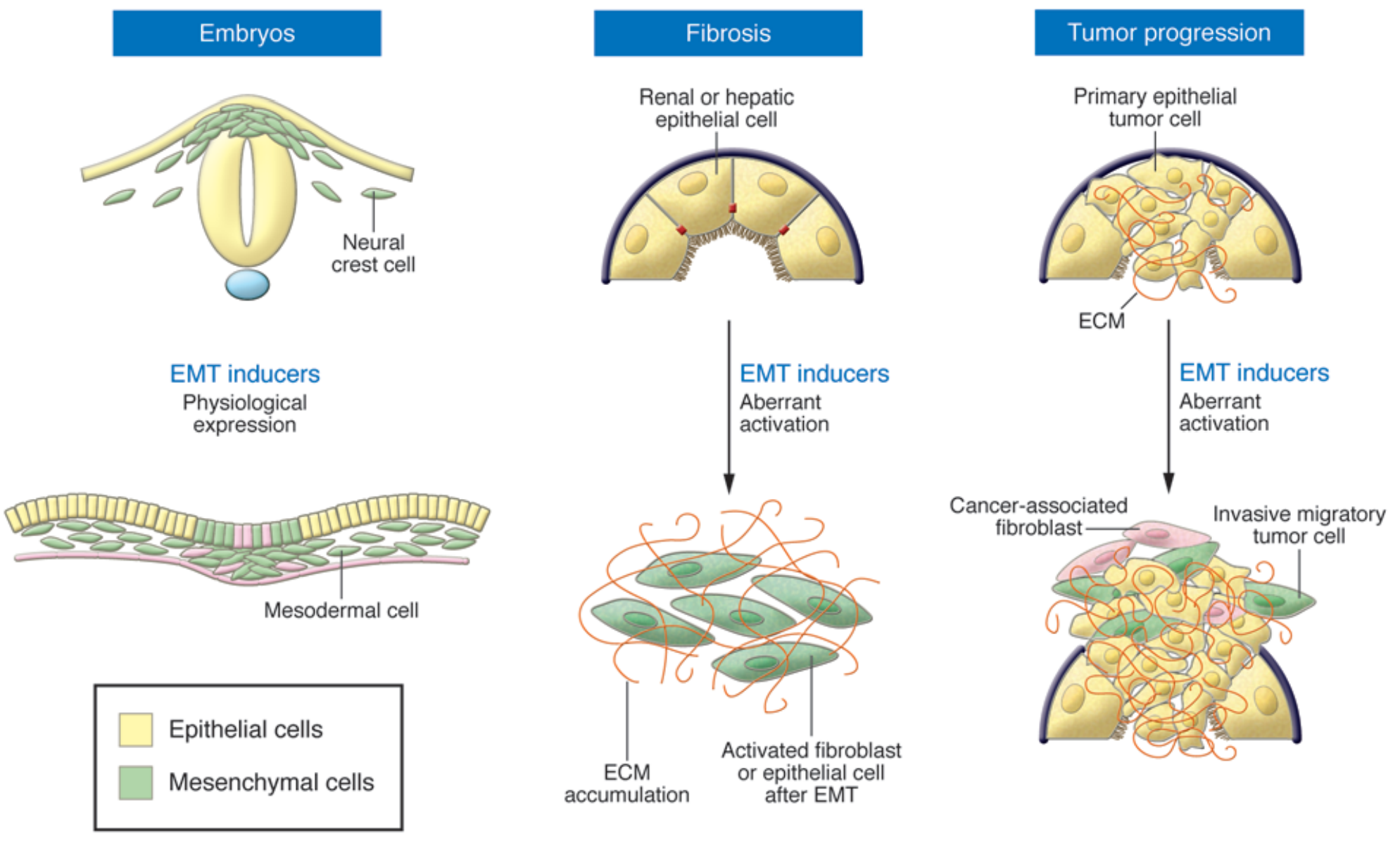 Acloque, J Clin Invest, 2009
Biomedical relevance of TUBB3 perturbations
TUBB3 has been found to be upregulated in various types of cancers (Person et al 2017). This could be due to the role of TUBB3 in EMT and proliferation.
Understanding how TUBB3 influences proliferation and EMT in development can help inform understanding of tumorigenesis.
Biomedical relevance of TUBB3 perturbations
TUBB3 has been found to be upregulated in various types of cancers (Person et al 2017). This could be due to the role of TUBB3 in EMT and proliferation.
Understanding how TUBB3 influences proliferation and EMT in development can help inform understanding of tumorigenesis.
This type of study can also reveal potential targets for biomarkers of craniofacial anomalies and diseases
Biomedical relevance of TUBB3 perturbations
TUBB3 has been found to be upregulated in various types of cancers (Person et al 2017). This could be due to the role of TUBB3 in EMT and proliferation.
Understanding how TUBB3 influences proliferation and EMT in development can help inform understanding of tumorigenesis.
This type of study can also reveal potential targets for biomarkers of craniofacial anomalies and diseases
Changes in TUBB3 levels have been linked to nitrate exposure through ground water
Future Directions
Investigating the fate of cells in late stage embryos with differing TUBB3 OE levels to better characterize the phenotypes (Ex: Caspase)
Live imaging to understand the mechanism of action of TUBB3 and effect of perturbations in live cells
Investigating the role of TUBB3 in non-avian animal models
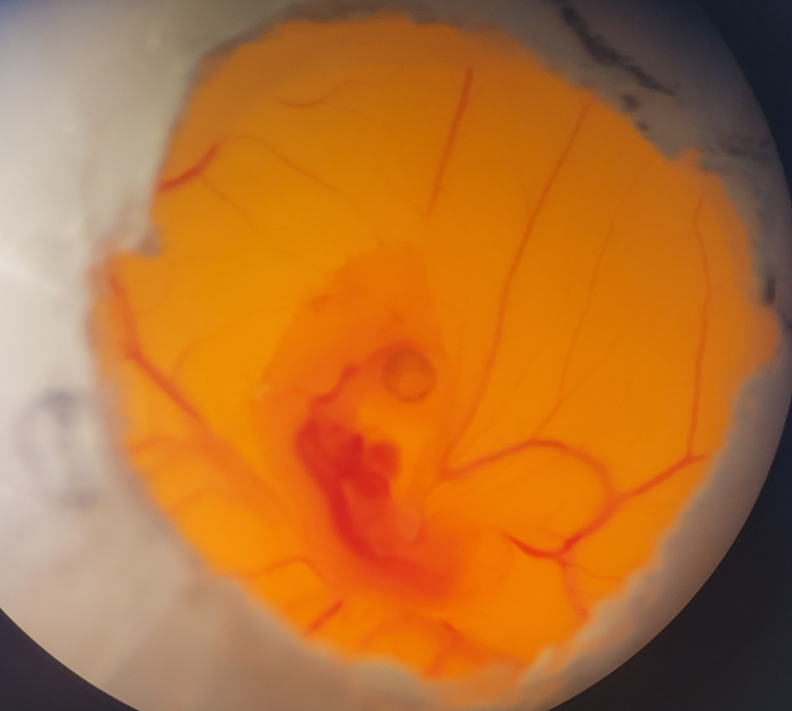 Acknowledgements
Thank you Dr. Rogers, Camilo Echeverria and the Rogers lab for making this project so exciting and teaching me these super cool techniques

Financial support was provided by the Students Training in Advanced Research (STAR) Program through the NIH T35 OD010956-22 grant
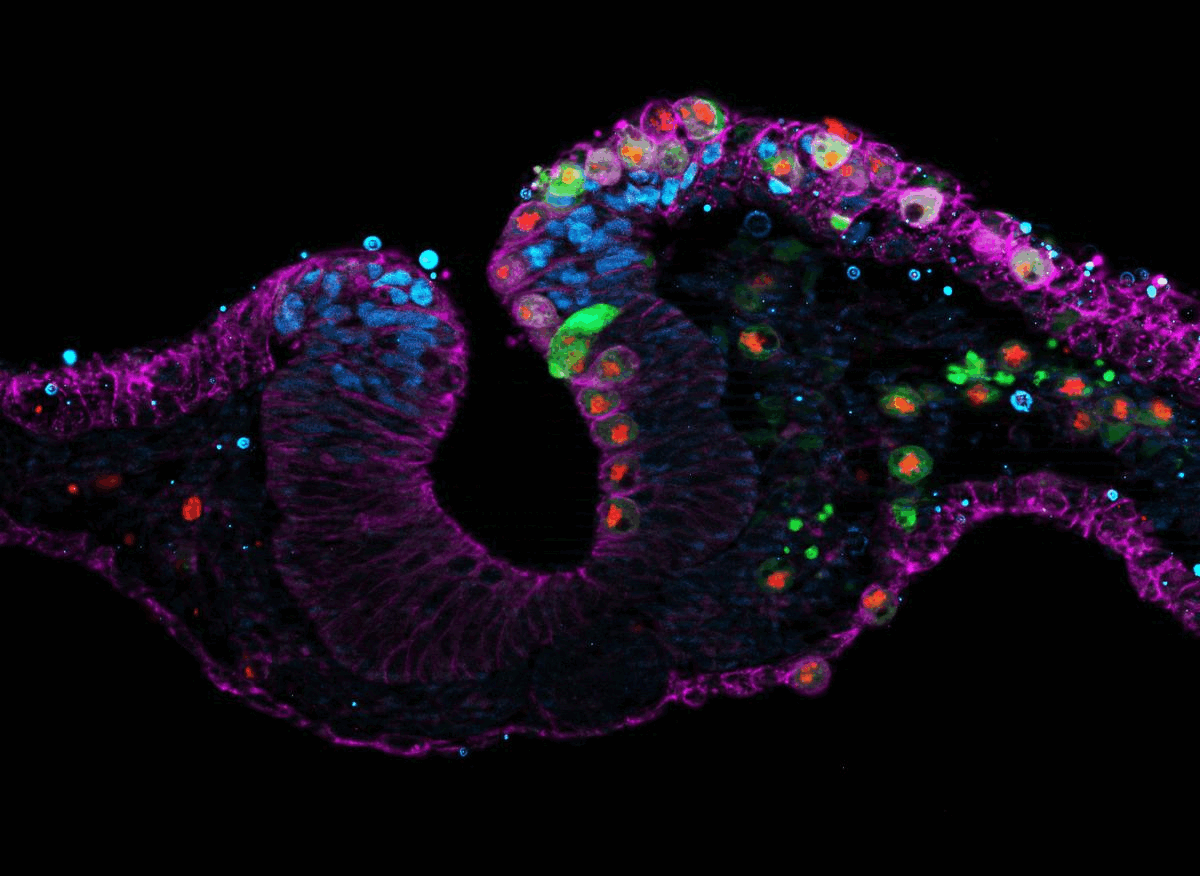